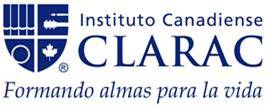 EQUIPO 1
Proyecto: “Soy en las redes sociales”

Estela Ahedo Mendoza María (Tutoría)
Hiram Hernández Flores (Matemáticas)
Tanía Martínez Barradas (Psicología y Orientación)
Andrea Reyna Díaz (Informática)
Cuarto Grado
Ciclo 2018-2019
       Fecha de Inicio: 	Noviembre
       Fecha de término:      Febrero
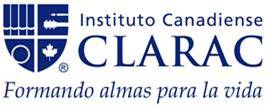 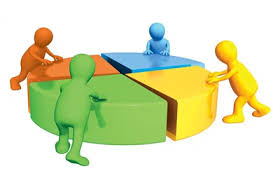 Índice de Apartados del Portafolio
Índice de Apartados del Portafolio
Instituto Canadiense Clarac
Índice de Apartados del Portafolio
Instituto Canadiense Clarac
Índice de Apartados del Portafolio
Instituto Canadiense Clarac
Índice de Apartados del Portafolio
Instituto Canadiense Clarac
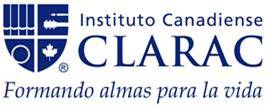 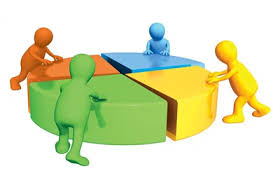 Producto 1. 
C. A. I. A. C. Conclusiones Generales. Interdisciplinariedad
(5a)
La Interdisciplinariedad
Enfoque que permite la vinculación de diferentes áreas del conocimiento, para abordar una situación en particular. Permite integrar los saberes de varias disciplinas para fortalecer la comprensión del entorno y resolver problemas específicos.
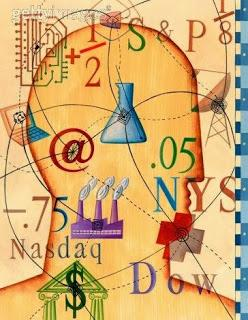 Instituto Canadiense Clarac
(5a)
Características
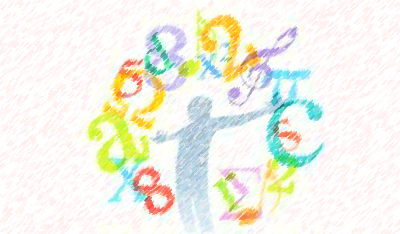 Establece vínculos con otras disciplinas.
Considera la situación dentro del contexto.
Fomenta el trabajo en equipo.
Permite el desarrollo de habilidades sociales y de manejo de conflictos.
Utiliza diversas estrategias educativas.
Instituto Canadiense Clarac
(5a)
¿Por qué es importante la Interdisciplinariedad en la Educación?
Brinda herramientas para la vida.
Fomenta una mentalidad abierta y de escucha generosa.
Permite un aprendizaje significativo.
Desarrollo de competencias para la solución de problemas.
Posibilita la participación activa del estudiante y profesor.
Instituto Canadiense Clarac
(5a)
¿Cómo motivar a los alumnos para el trabajo interdisciplinario?
Brindándole la oportunidad de investigar temas de su interés referentes al contenido de la materia.
Haciéndolo partícipe de la construcción del conocimiento.
Participando como actor y productor de su propio conocimiento.
Instituto Canadiense Clarac
(5a)
Prerrequisitos para la planeación del trabajo interdisciplinario
Actitud y aptitud Docente.
Apoyo institucional.
Lineamientos claros.
Reuniones periódicas.
Conocimiento de los planes operativos correspondientes.
Uso de la biblioteca, herramientas tecnológicas y laboratorios.
Instituto Canadiense Clarac
(5a)
¿Qué papel juega la planeación en el trabajo interdisciplinario y que características debe tener?
Es fundamental para el logro de objetivos.
Se deben empatar los temas con las otras disciplinas y calendarizarlos.
Tener claridad en tiempo, espacio y elementos necesarios para llevar a cabo el proyecto.
Instituto Canadiense Clarac
(5a)
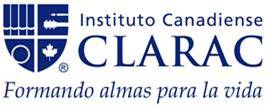 Producto 3. Fotografías de la 1ª Sesión.
(5a)
Yo Soy
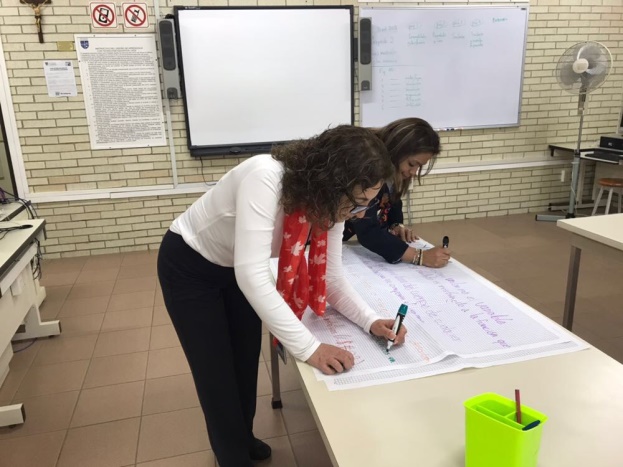 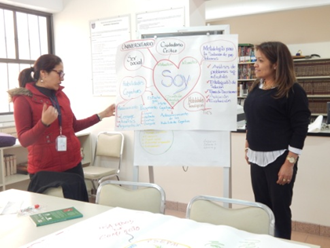 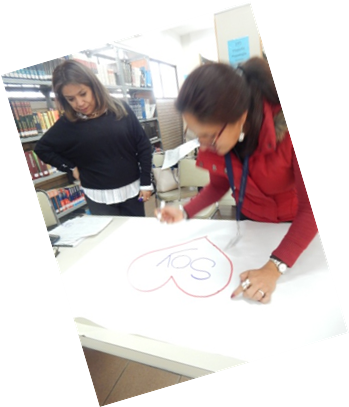 Instituto Canadiense Clarac
(5b)
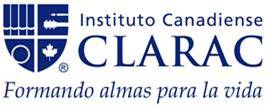 Producto 2. Organizador Gráfico Conexiones.
(5b)
Soy en las Redes Sociales
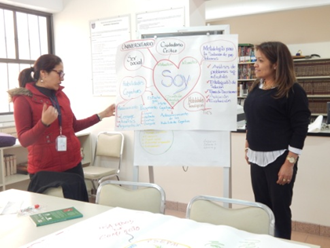 Instituto Canadiense Clarac
(5c)
Justificación del Proyecto
El desarrollo de los medios de comunicación, ha permitido que cada vez más personas
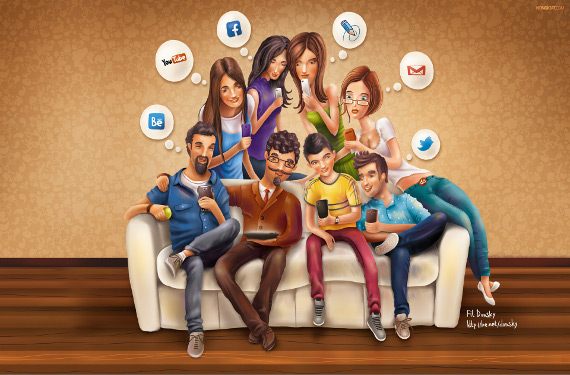 tengan acceso a internet a través de equipos electrónicos, como: lap tops, ipads y celulares entre otros.
Instituto Canadiense Clarac
(5c)
Justificación del Proyecto
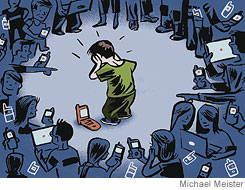 Uso excesivo, sin reglas, ni control de las redes sociales, ha traído consigo grandes conflictos, abusos, fricciones, problemas físico y psicológicos, en los usuarios, por lo que consideramos
necesario analizar interdisciplinariamente en estudiantes del Instituto Canadiense Clarac de Secundaria y Preparatoria; cómo estos cambios han impactado en su vida.
Instituto Canadiense Clarac
(5d)
Objetivo general del Proyecto
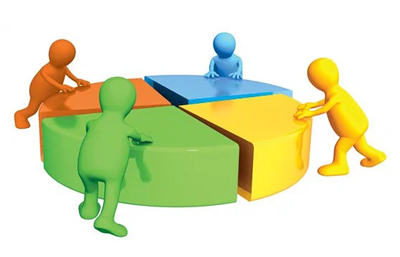 Analizar el uso de las redes sociales, así como el impacto que causa en la sociedad, para establecer
algunas medidas de seguridad y convivencia en las áreas de Secundaria y Preparatoria, conforme a los valores Institucionales.
Instituto Canadiense Clarac
(5d)
Objetivo general de Informática
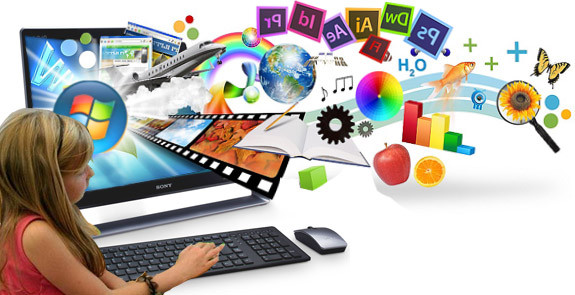 Desarrollo de habilidades digitales para el análisis, procesamiento de información y
obtención de conclusiones, de una manera ética, segura y confiable.
Instituto Canadiense Clarac
(5d)
Objetivo general de Orientación Educativa IV
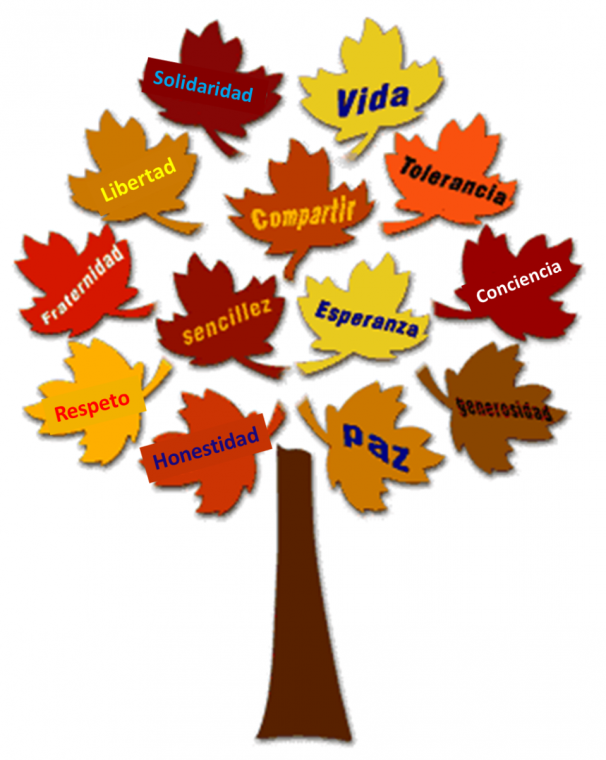 El alumnos desarrollará y fortalecerá habilidades cognitivas, psicosociales y afectivas, así como estrategias metacognitivas a partir del análisis de conductas de riesgo y problemáticas particulares de su entorno social y escolar, para facilitar la adaptación e integración del alumno al nuevo sistema educativo, así como la toma de decisiones, solución de problemas y la construcción de un proyecto de vida.
Además, se buscará favorecer la construcción d la identidad preparatoriana y universitaria de los alumnos.
Instituto Canadiense Clarac
(5c)
Objetivo general de Matemáticas IV
Desarrollar la capacidad para representar y analizar información numérica que permita fundamentar una opinión y establecer una postura personal.
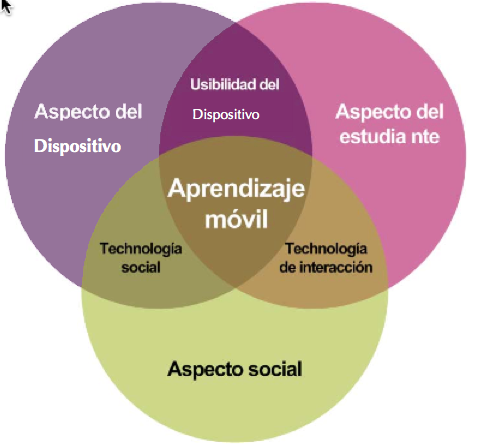 Instituto Canadiense Clarac
(5e)
Preguntas generadoras
¿De qué forma las redes sociales impactan tu vida?
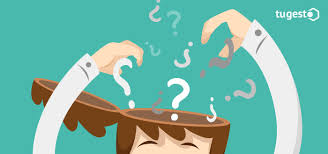 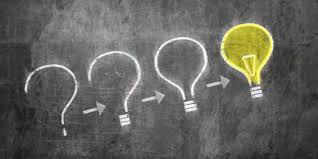 ¿Si en este momento dejara de funcionar el internet, qué experimentarías?
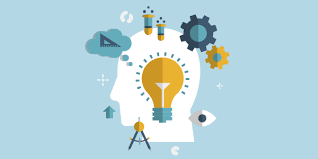 Instituto Canadiense Clarac
(5f)
Contenidos de Informática
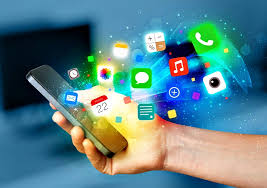 I.  Información Digital.
II. Procesamiento Digital de la Información.
III. Metodología de la solución de problemas computables
Productos: 
Diseño y publicación de encuesta electrónica.
 Cartel
 Video
Propuestas en el código de vida institucional
Documentación
Instituto Canadiense Clarac
(5f)
Contenidos de Orientación Educativa IV
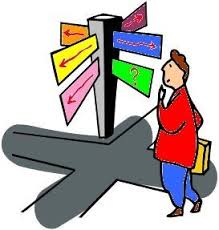 Productos: 
Investigación (documentada), discusión y análisis de redes sociales, que servirá para la elaboración del cartel y video.
 Elaboración de preguntas para las encuestas.
 Presentación (expositiva) del proyecto.
Construcción de la identidad preparatoriana y universitaria.
II. Proyecto de vida en el bachillerato.
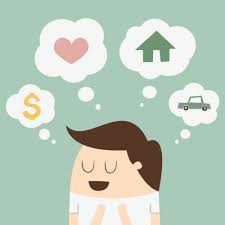 Instituto Canadiense Clarac
(5f)
Contenidos de Matemáticas IV
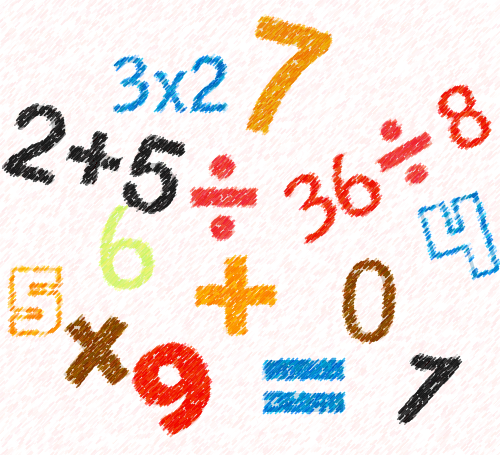 I.  Los números reales para contar, comparar y medir.
II. Teoría de conjuntos
III. Inecuaciones para modelar restricciones.
Productos: 
Interpretación de encuestas.
 Representación gráfica de resultados.
 Video para sensibilización.
Documentación.
Instituto Canadiense Clarac
(5g)
- Formatos e Instrumentos para la Planeación -
Producto 12. General
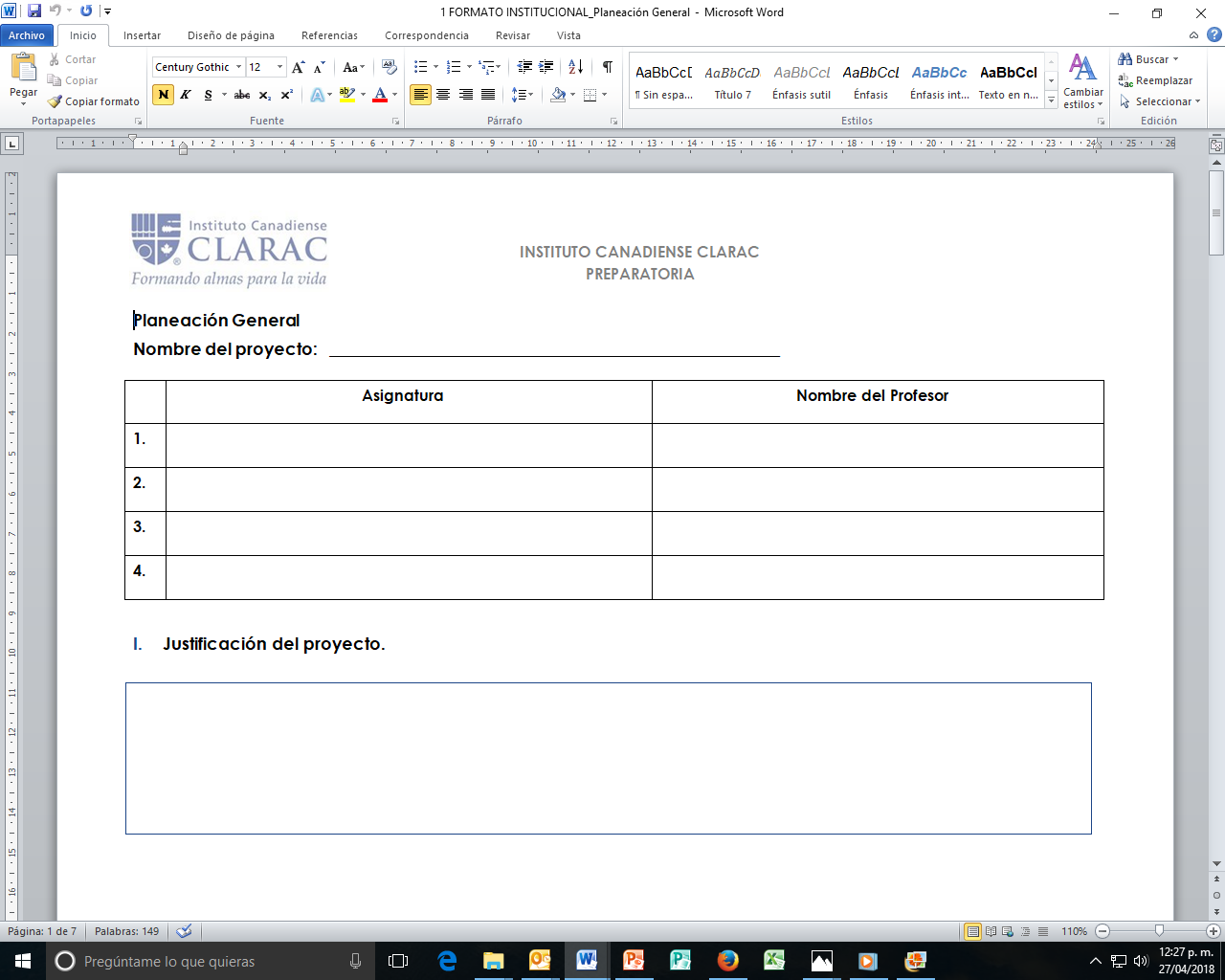 Instituto Canadiense Clarac
(5g)
- Formatos e Instrumentos para la Planeación -
Producto 12. General
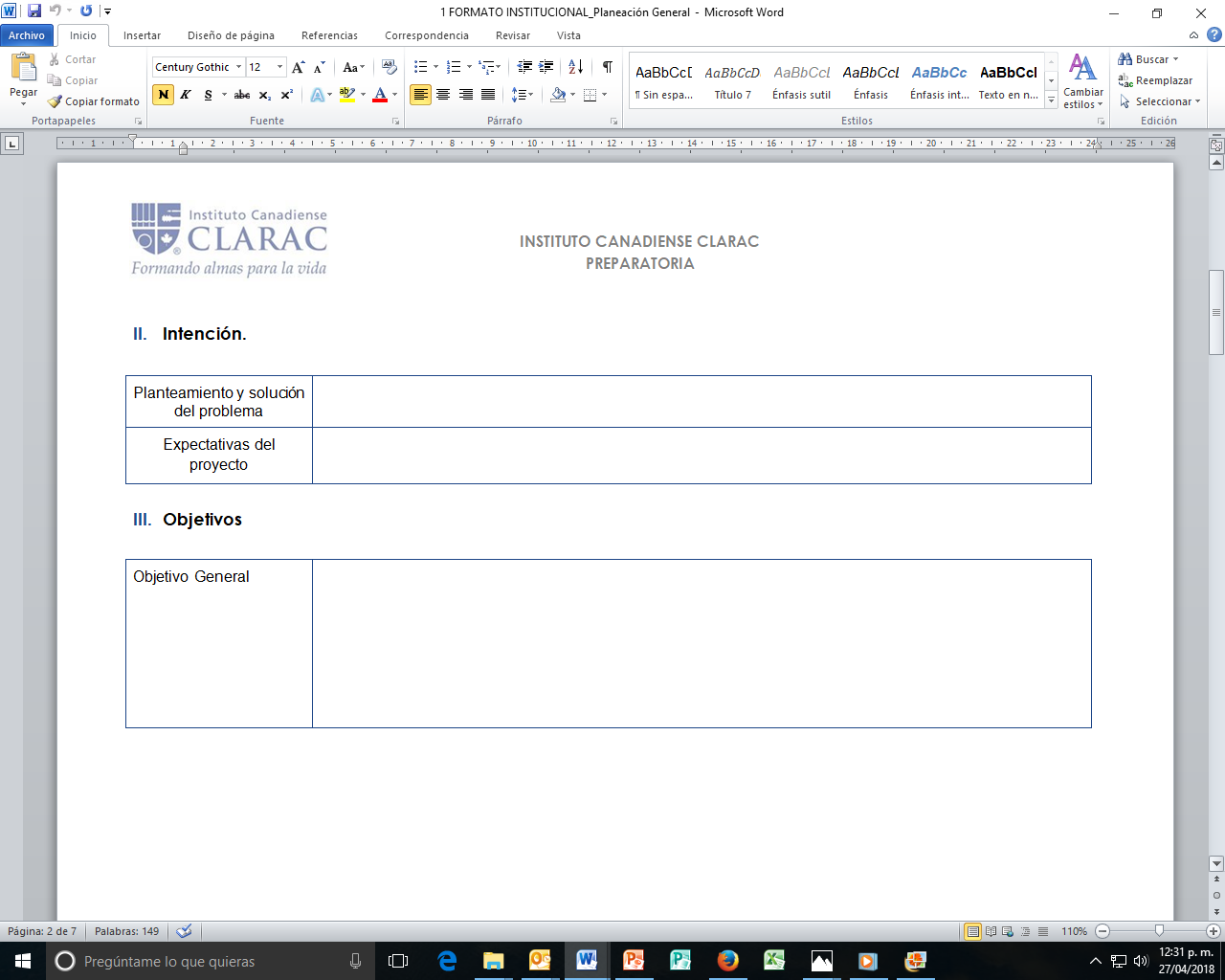 Instituto Canadiense Clarac
(5g)
- Formatos e Instrumentos para la Planeación -
Producto 12. General
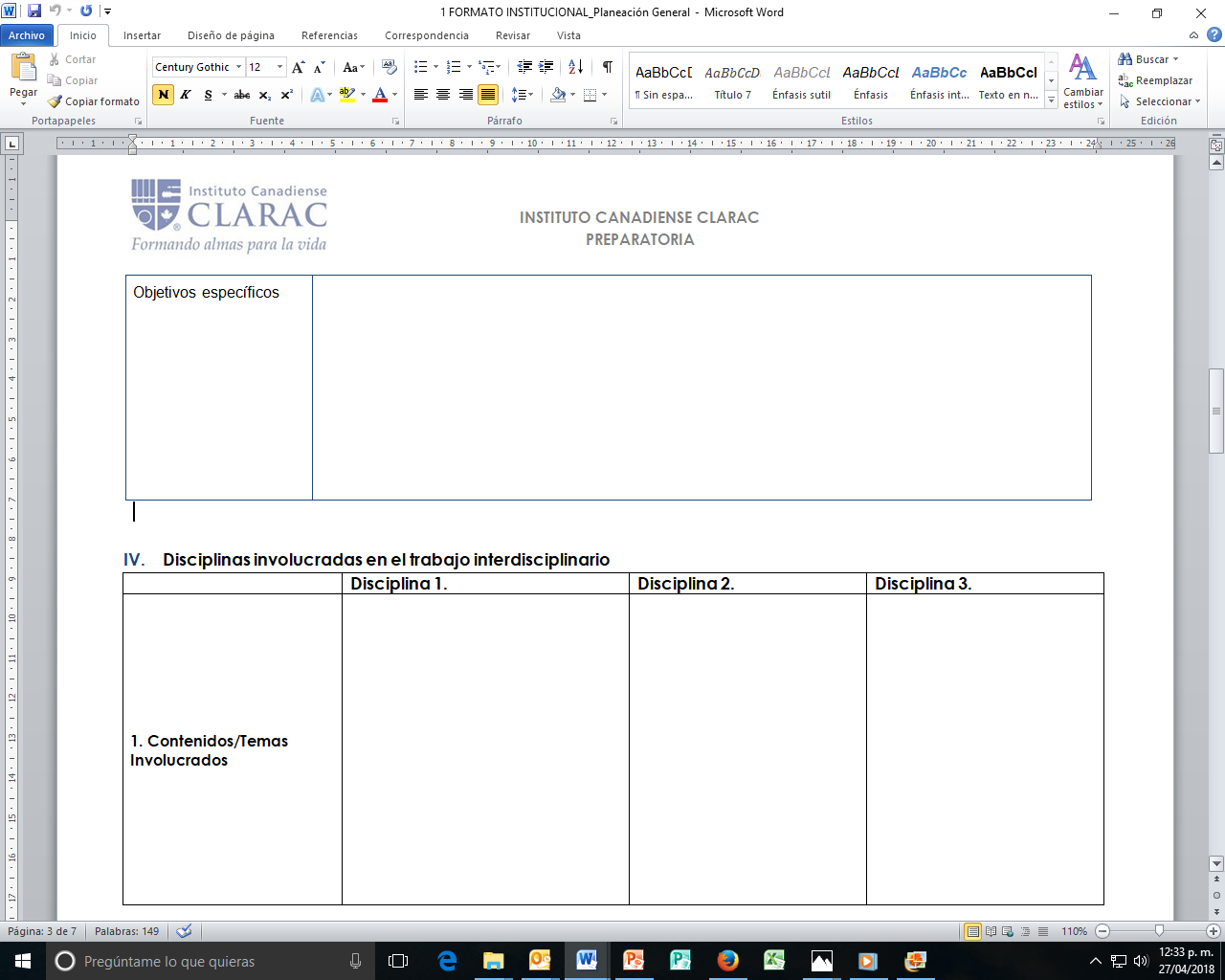 Instituto Canadiense Clarac
(5g)
- Formatos e Instrumentos para la Planeación -
Producto 12. General
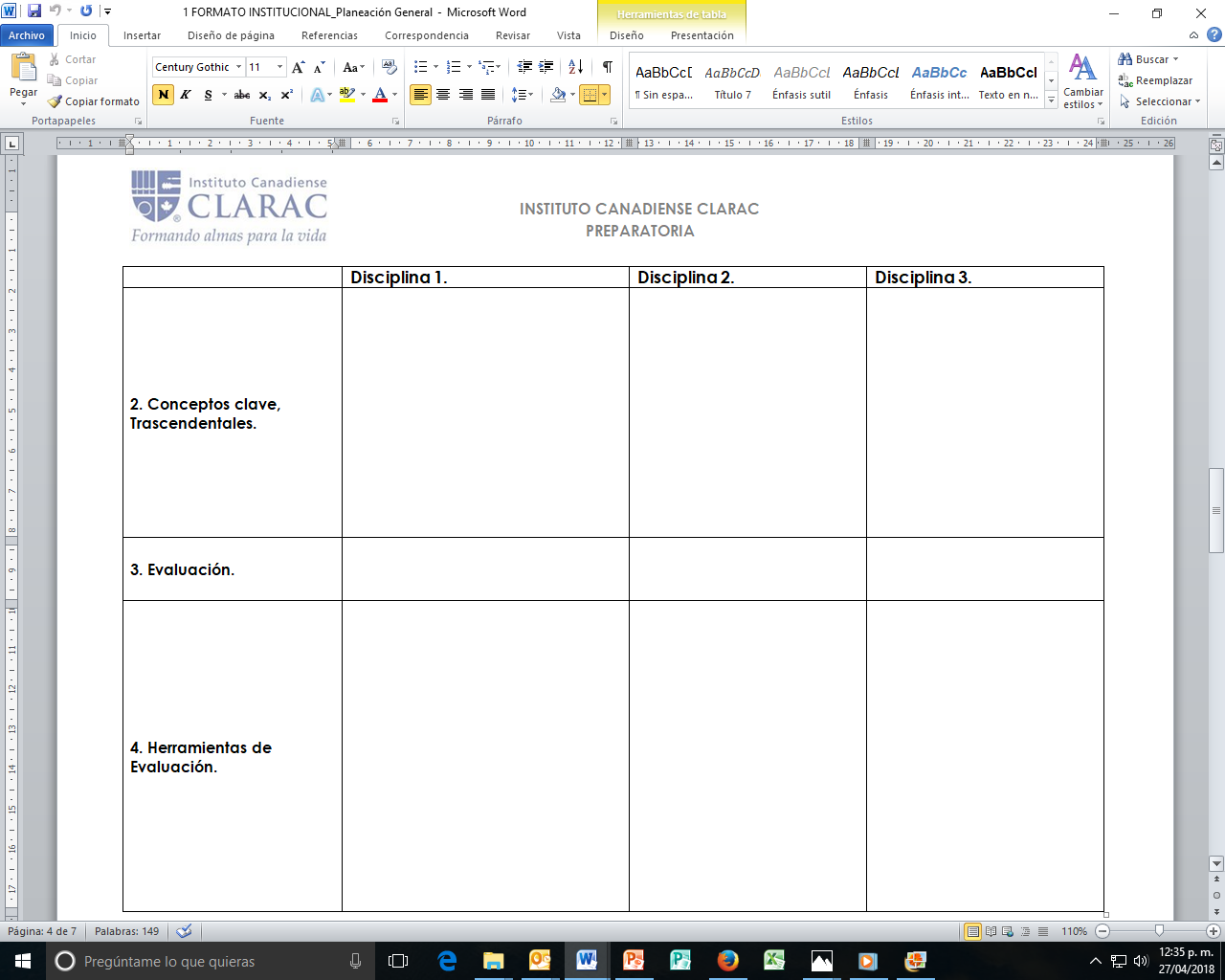 Instituto Canadiense Clarac
(5g)
- Formatos e Instrumentos para la Planeación -
Producto 12. General
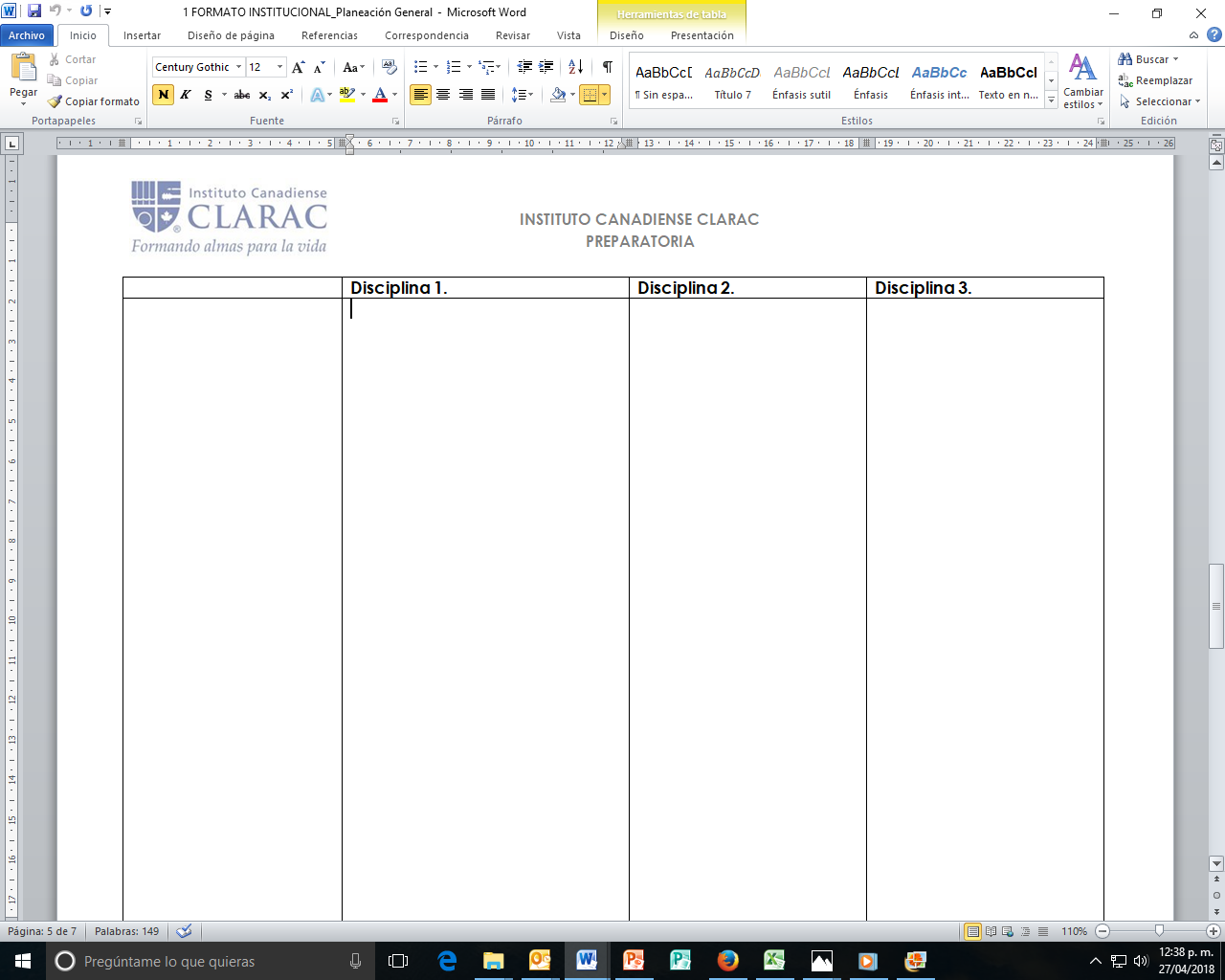 Instituto Canadiense Clarac
(5g)
- Formatos e Instrumentos para la Planeación -
Producto 12. General
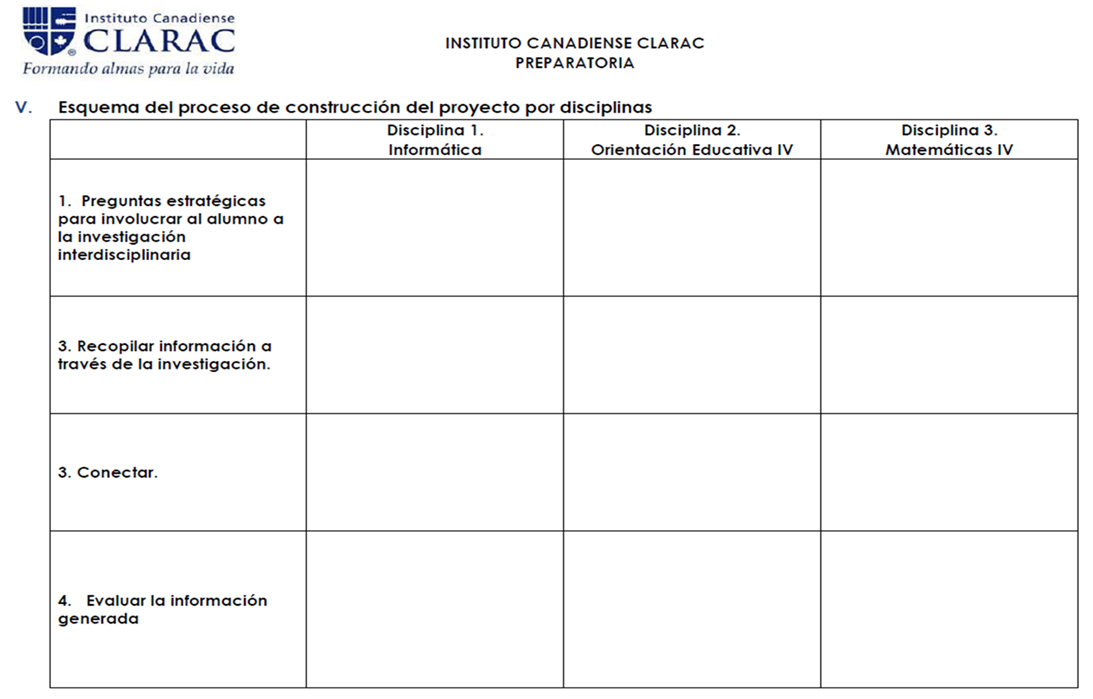 Instituto Canadiense Clarac
(5g)
- Formatos e Instrumentos para la Planeación -
Producto 12. General
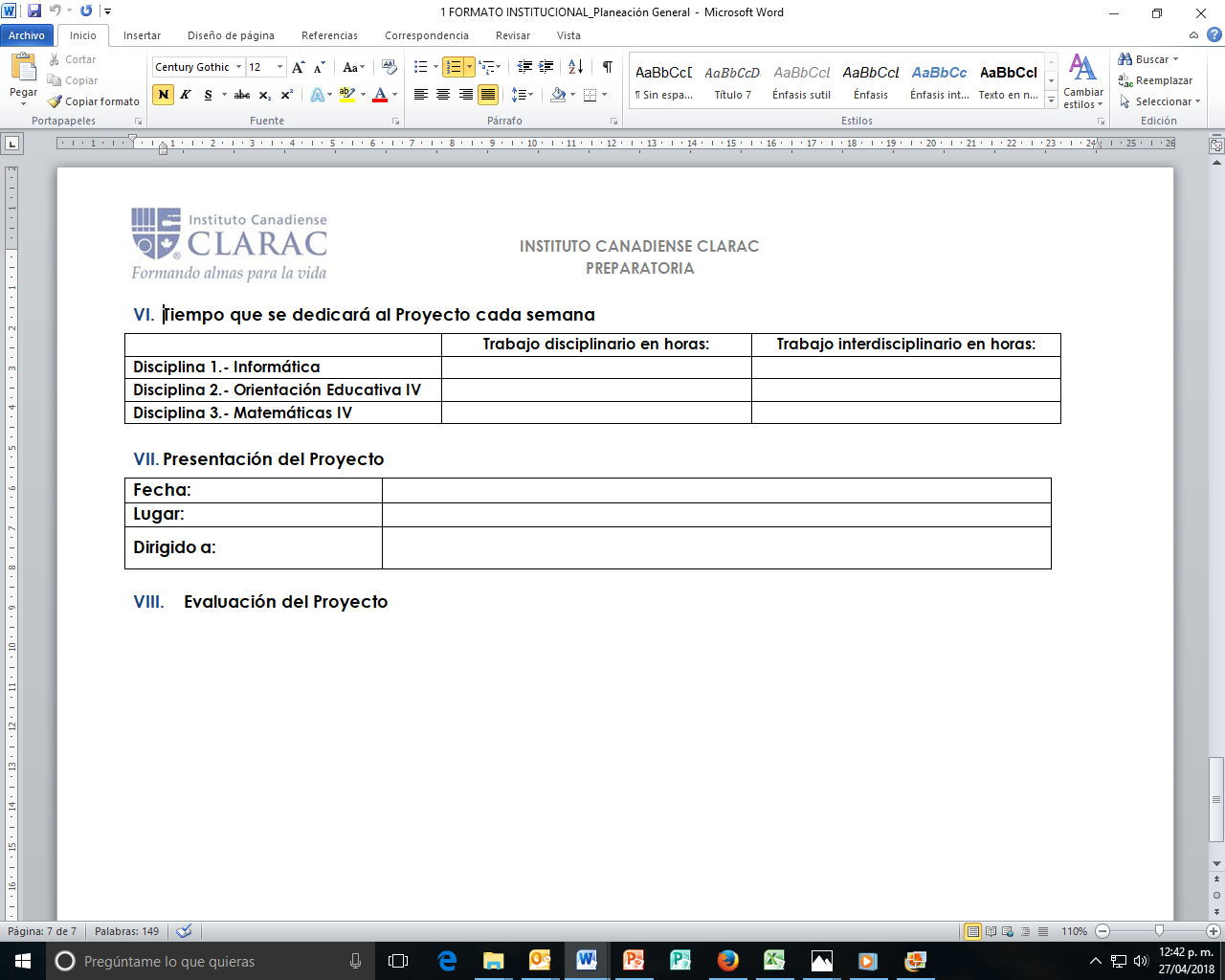 Instituto Canadiense Clarac
(5g)
- Formatos e Instrumentos para la Planeación -
Producto 12. Sesión por Sesión ( día por día)
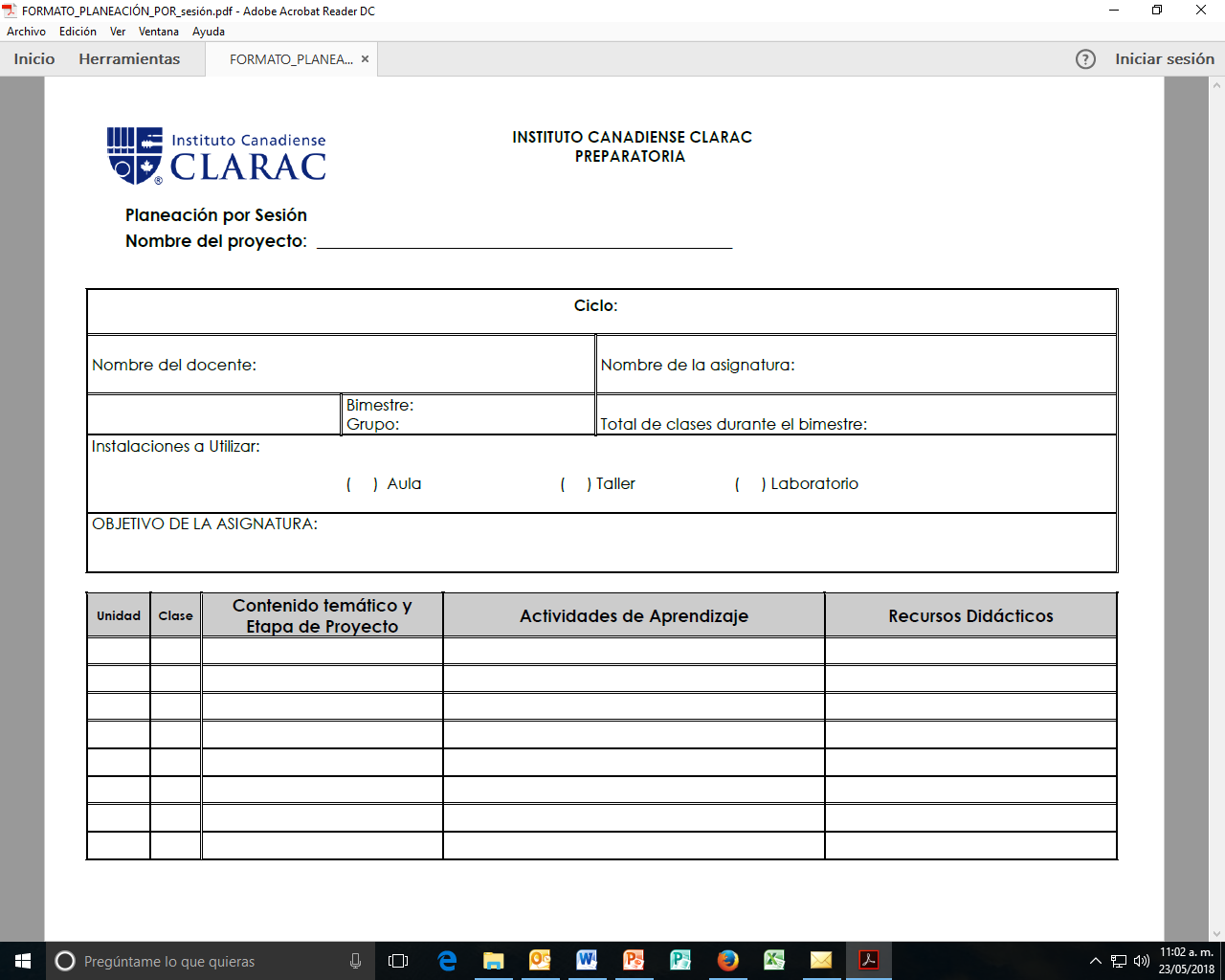 Instituto Canadiense Clarac
(5g)
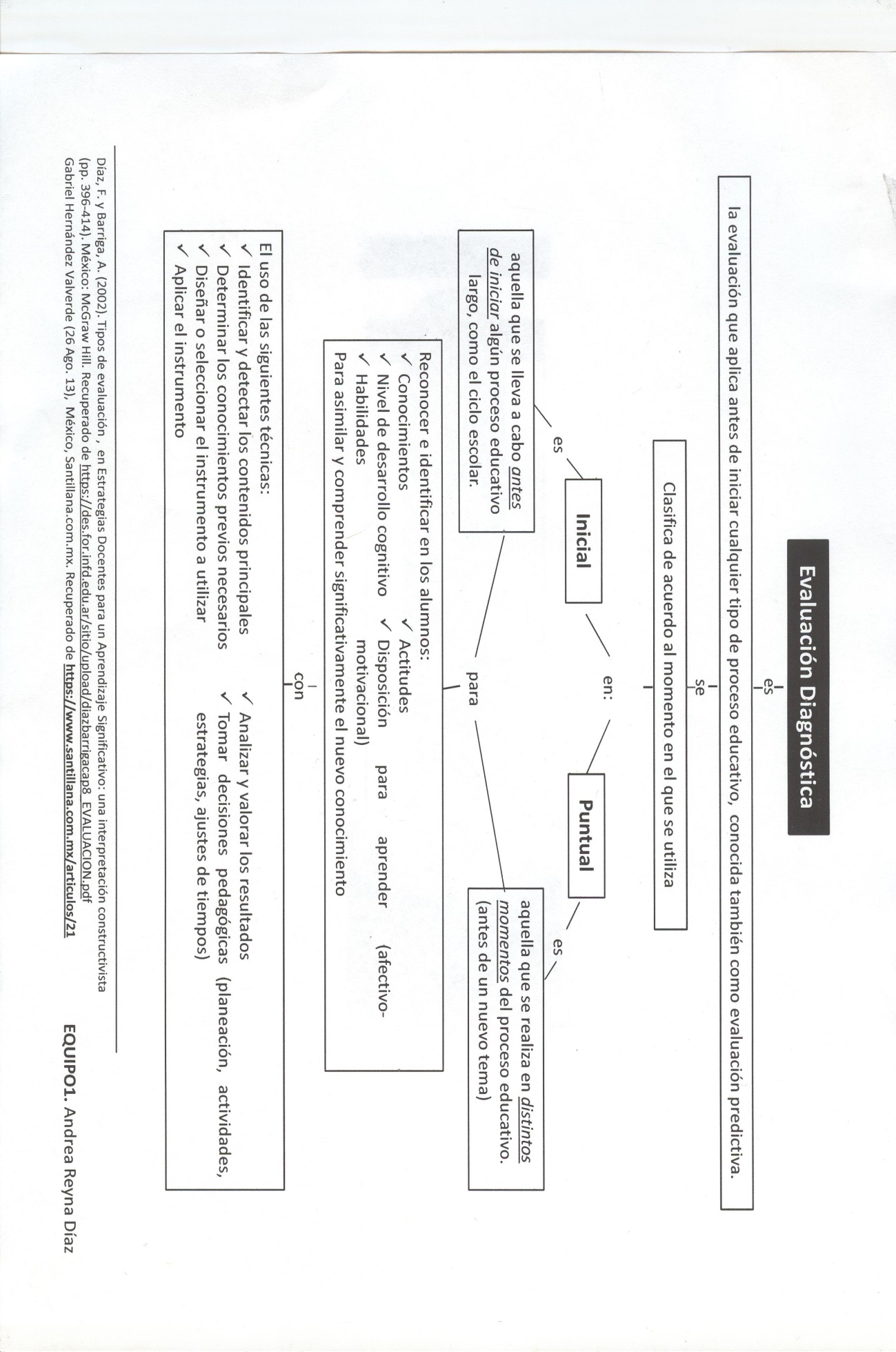 - Formatos e Instrumentos para la Planeación -
Producto 10. Organizadores Gráficos
Instituto Canadiense Clarac
(5g)
- Formatos e Instrumentos para la Planeación -
Producto 10. Organizadores Gráficos
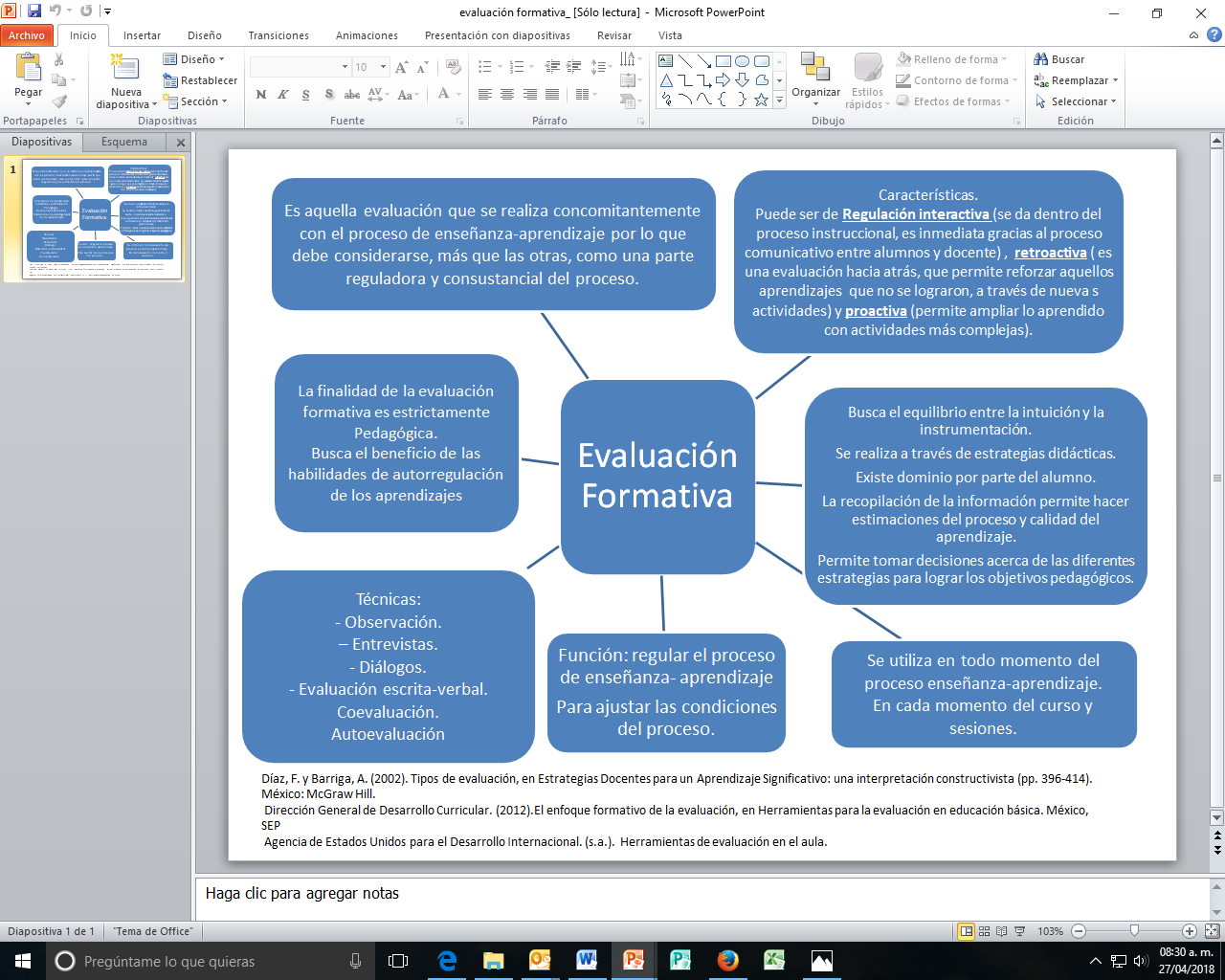 Instituto Canadiense Clarac
(5g)
- Formatos e Instrumentos para la Planeación -
Producto 10. Organizadores Gráficos
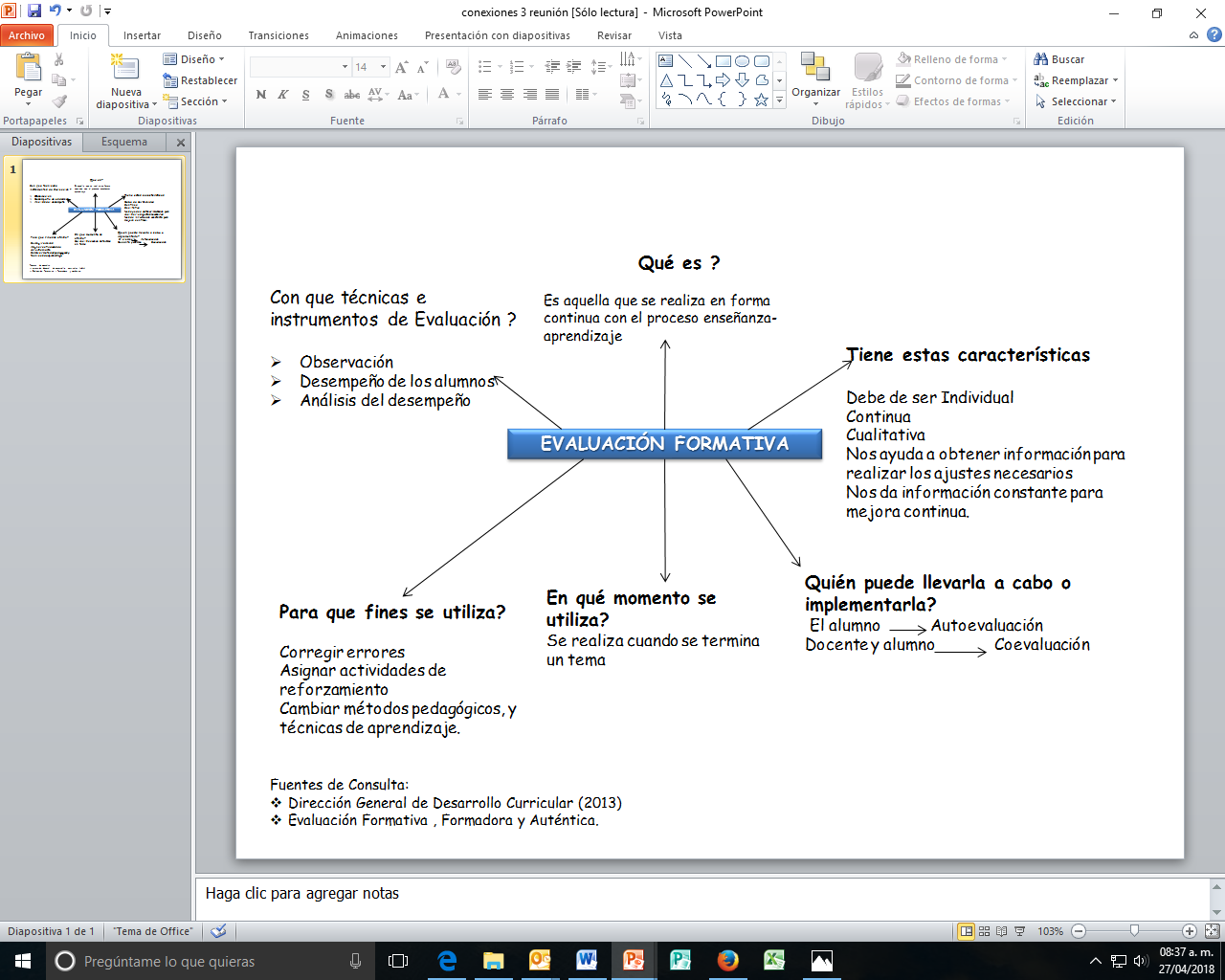 Instituto Canadiense Clarac
(5g)
- Formatos e Instrumentos para la Planeación -
Producto 10. Organizadores Gráficos
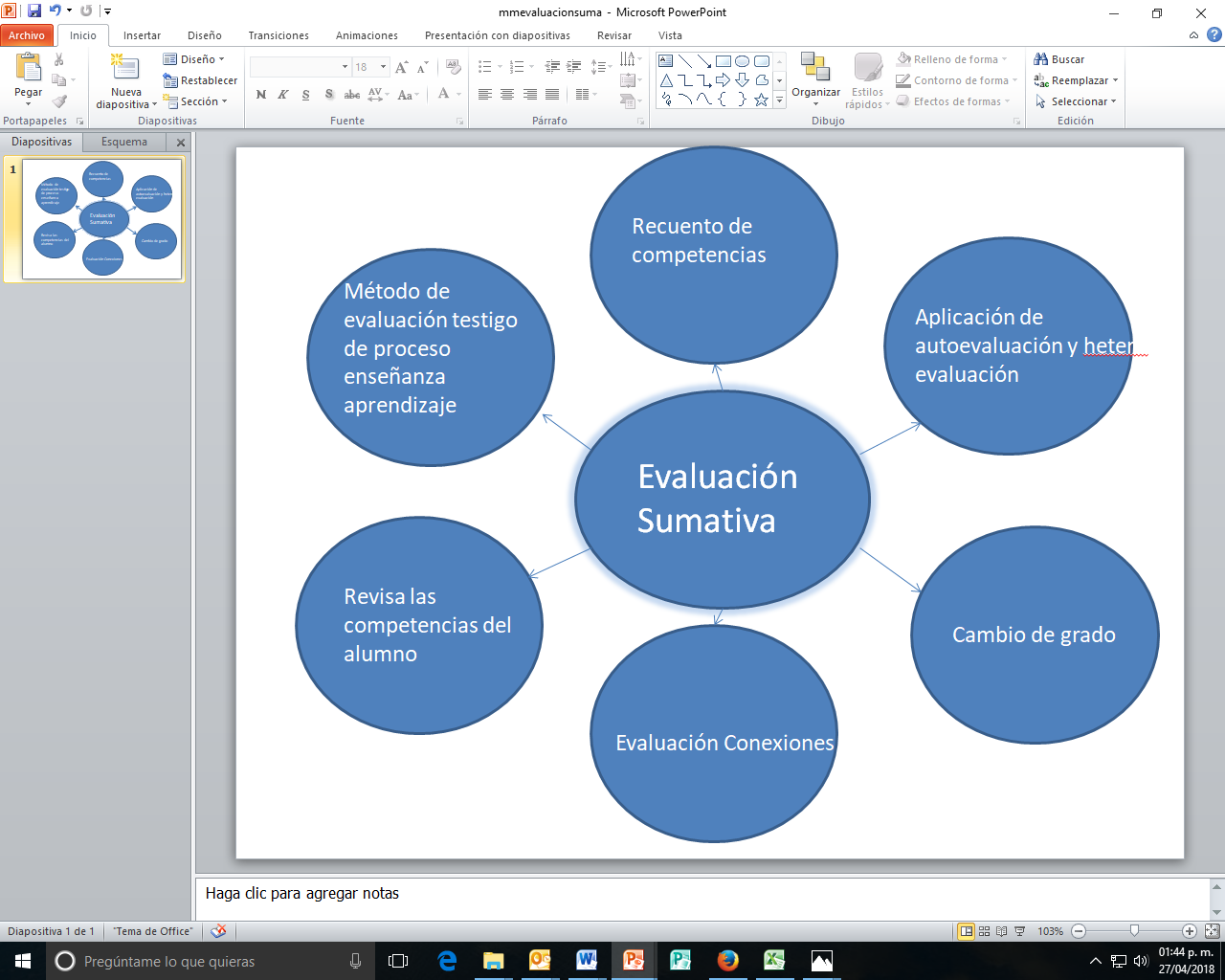 Instituto Canadiense Clarac
(5h)
Reflexión Grupo Interdisciplinario
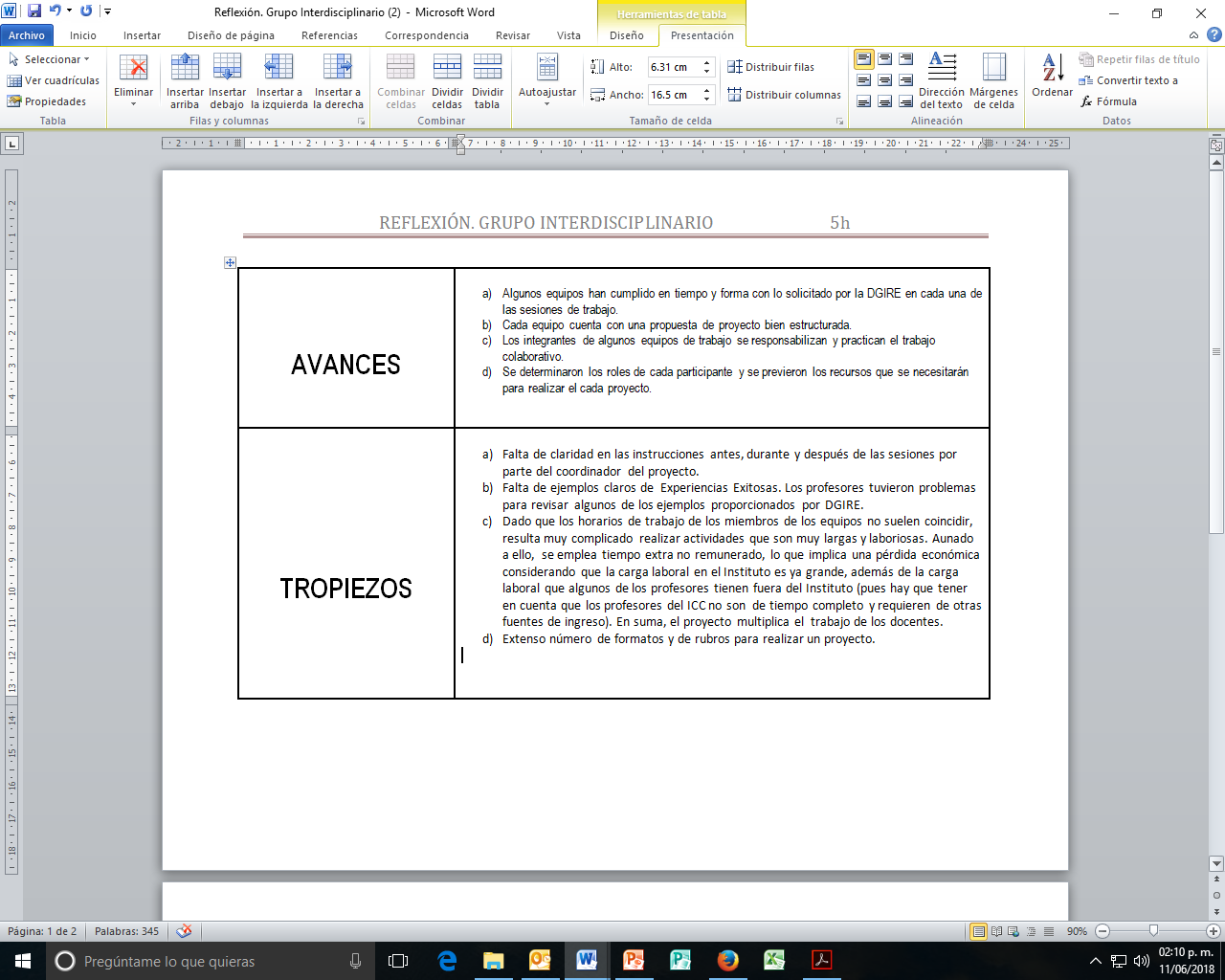 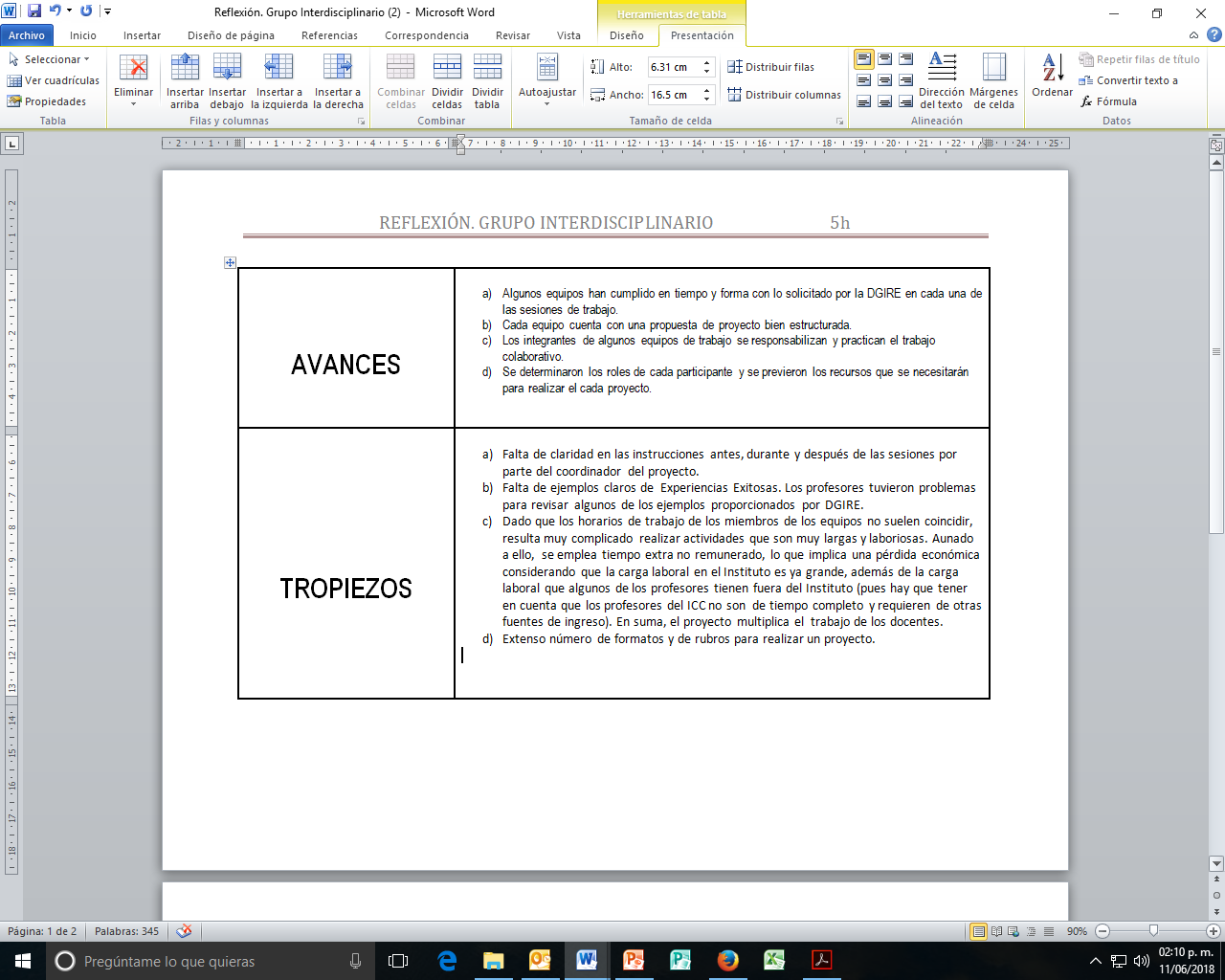 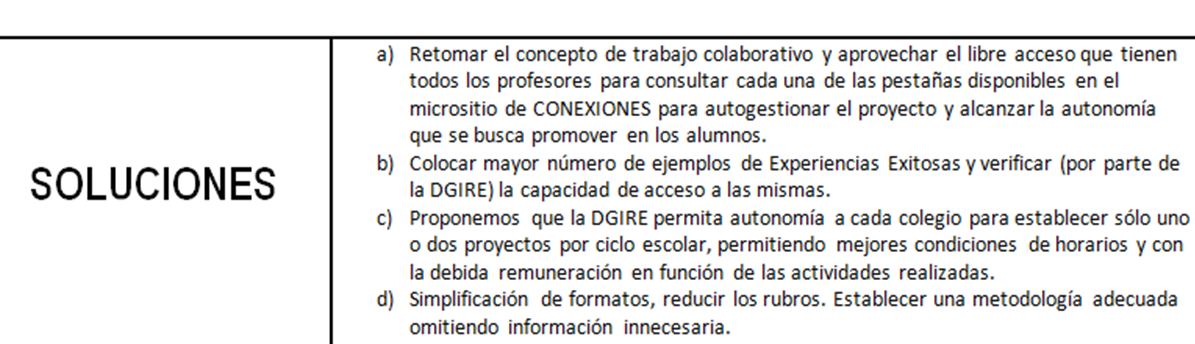 Instituto Canadiense Clarac
(5h)
(5h)
Reflexión. Reunión de Zona
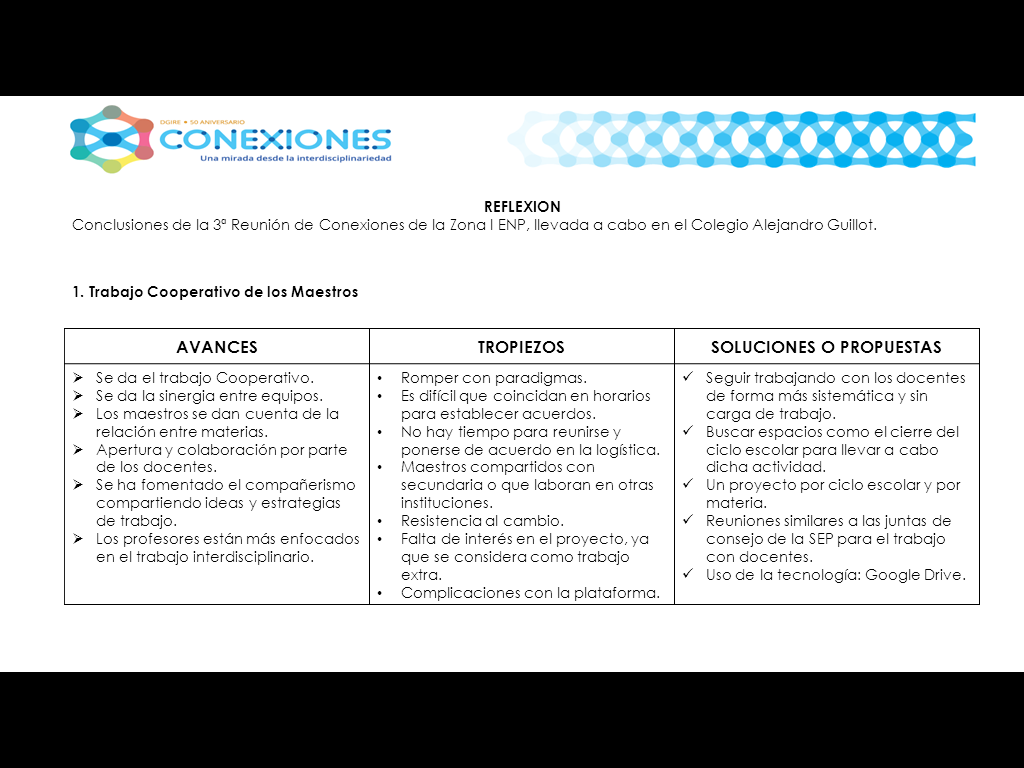 Instituto Canadiense Clarac
(5h)
(5h)
Reflexión. Reunión de Zona
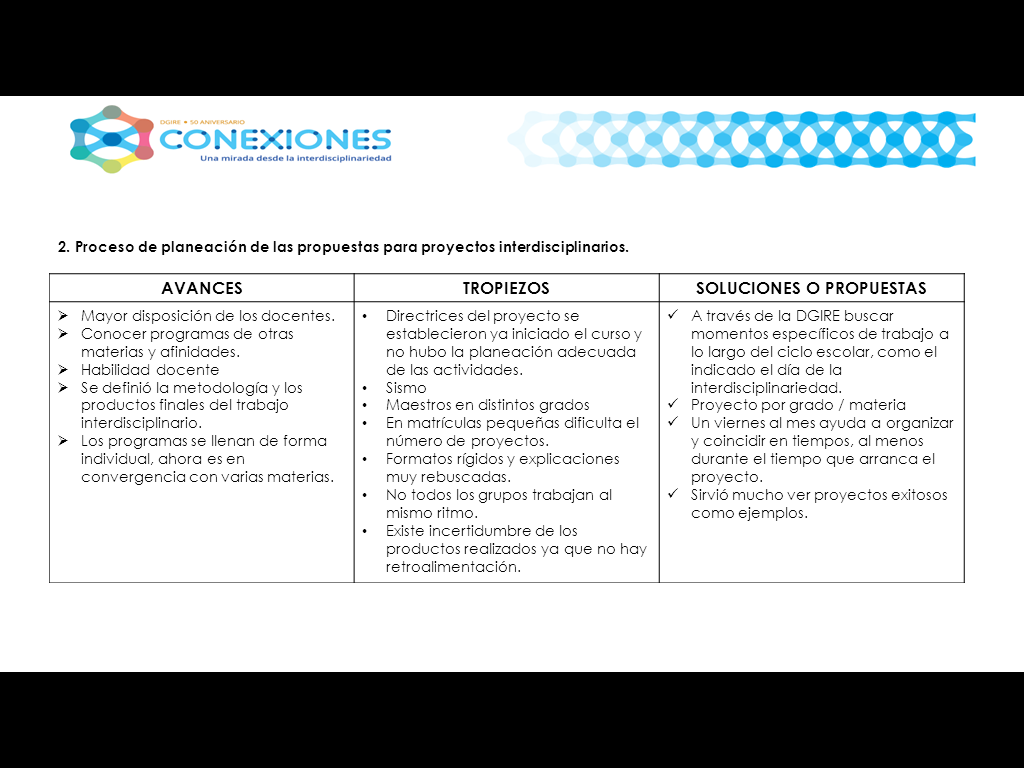 Instituto Canadiense Clarac
(5h)
(5h)
Reflexión. Reunión de Zona
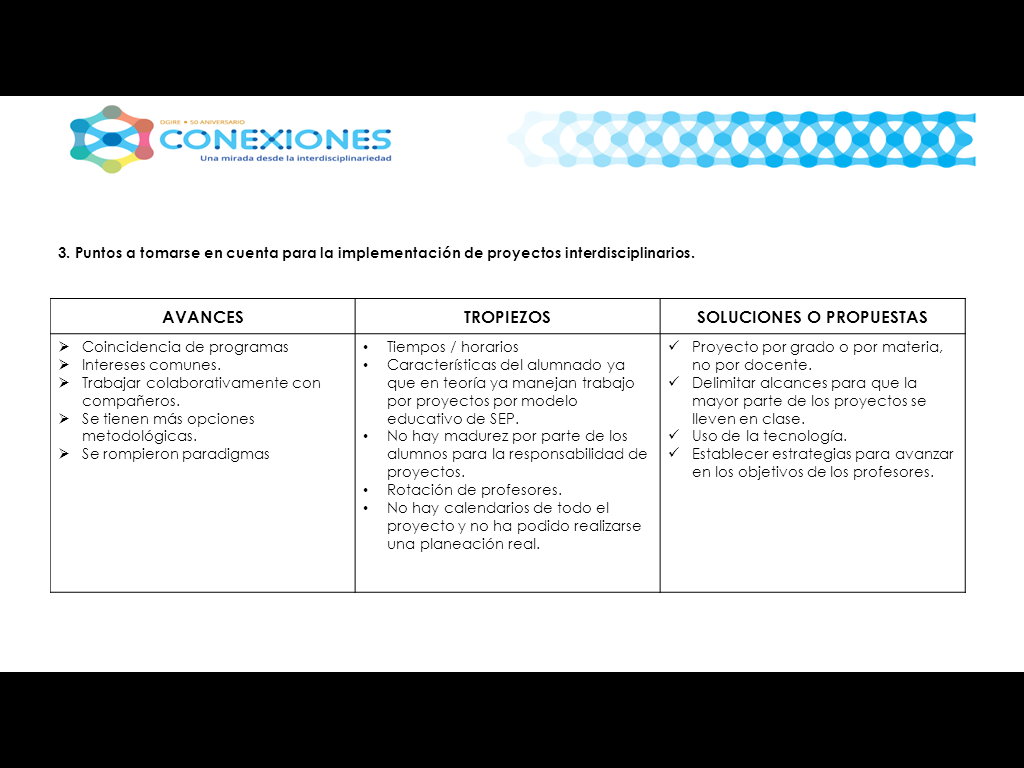 Instituto Canadiense Clarac
(5i4)
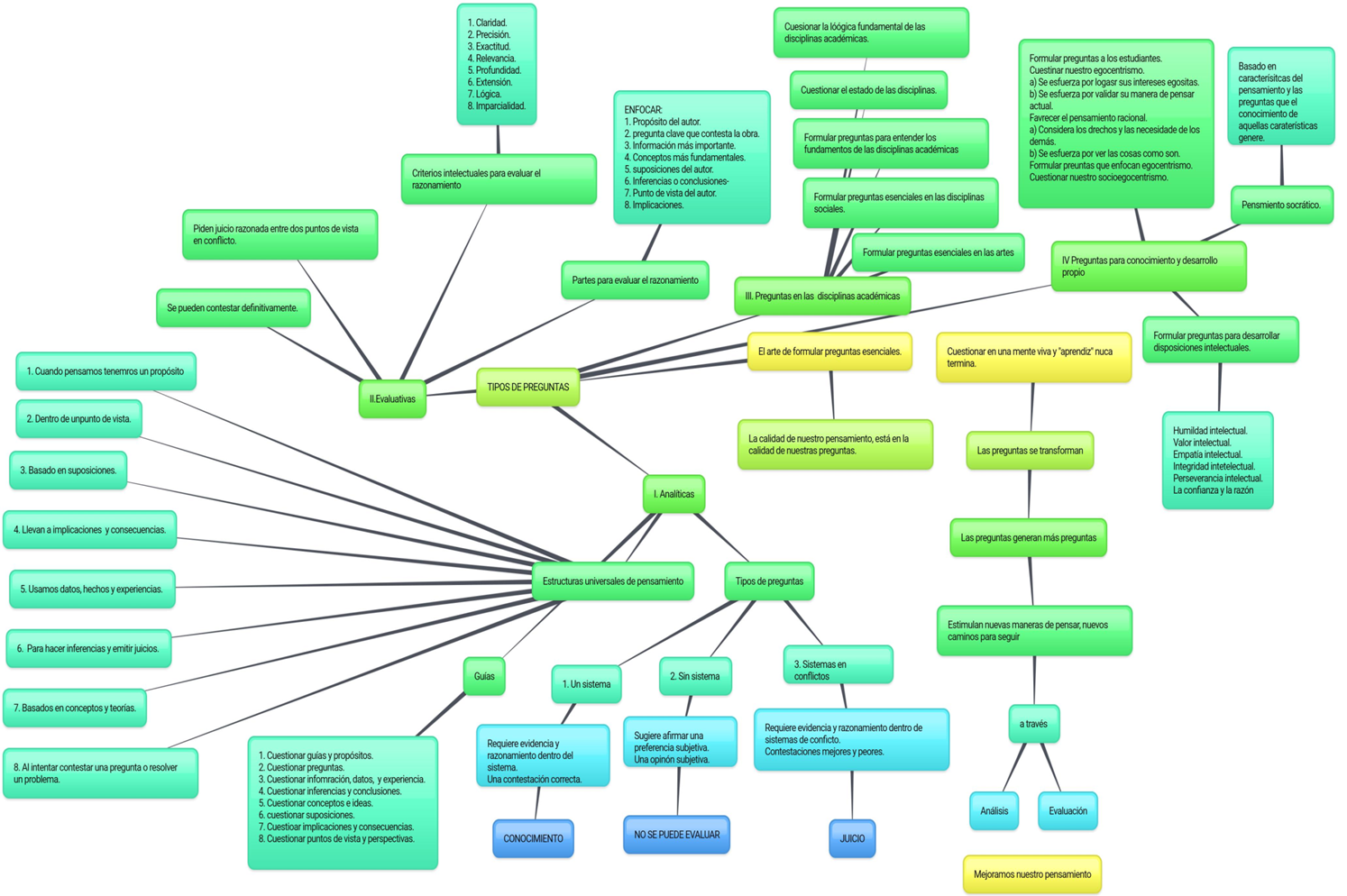 Preguntas Esenciales
Instituto Canadiense Clarac
(5i5)
Proceso de Indagación
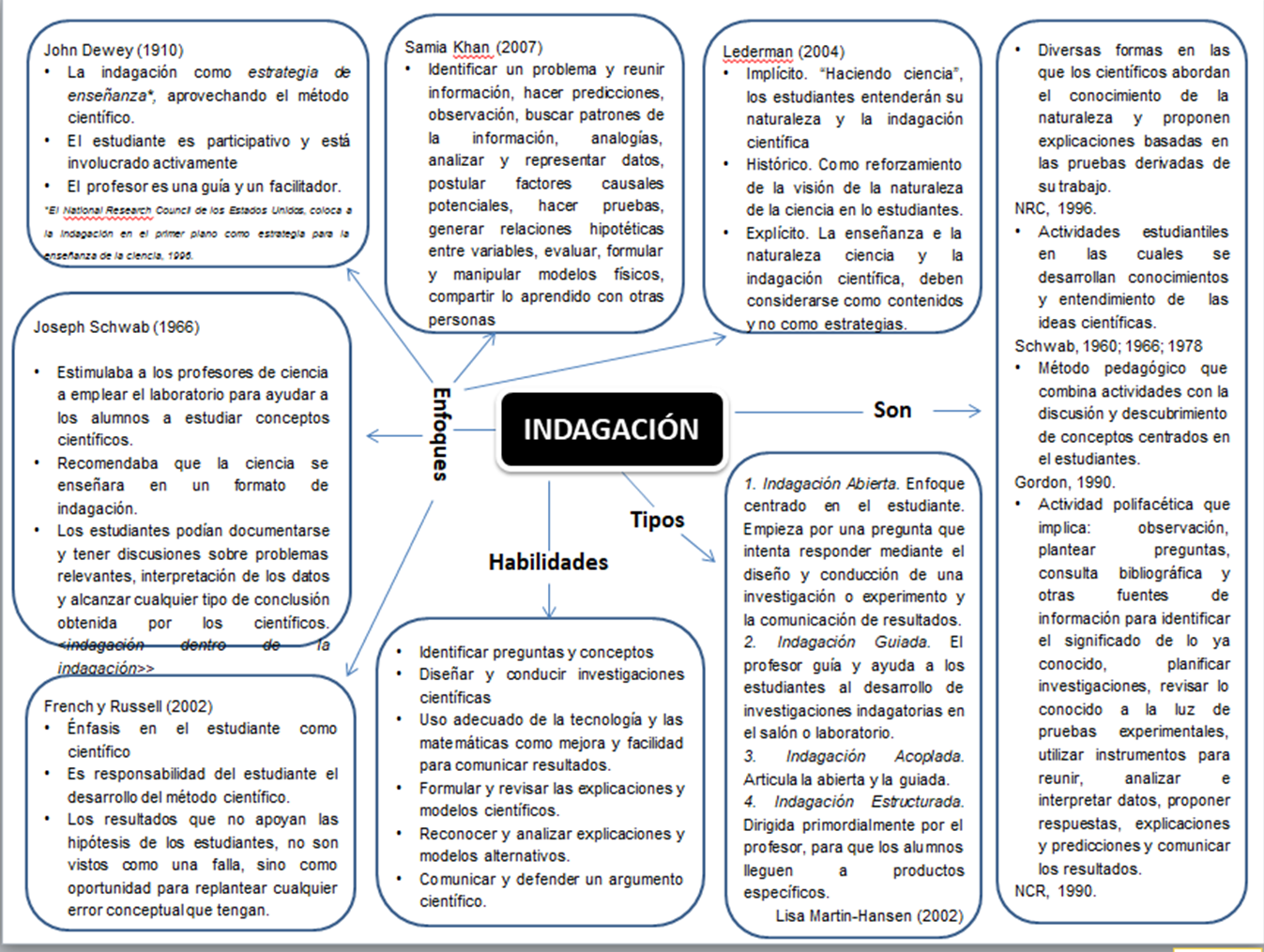 Instituto Canadiense Clarac
(5i6)
A.M.E. general
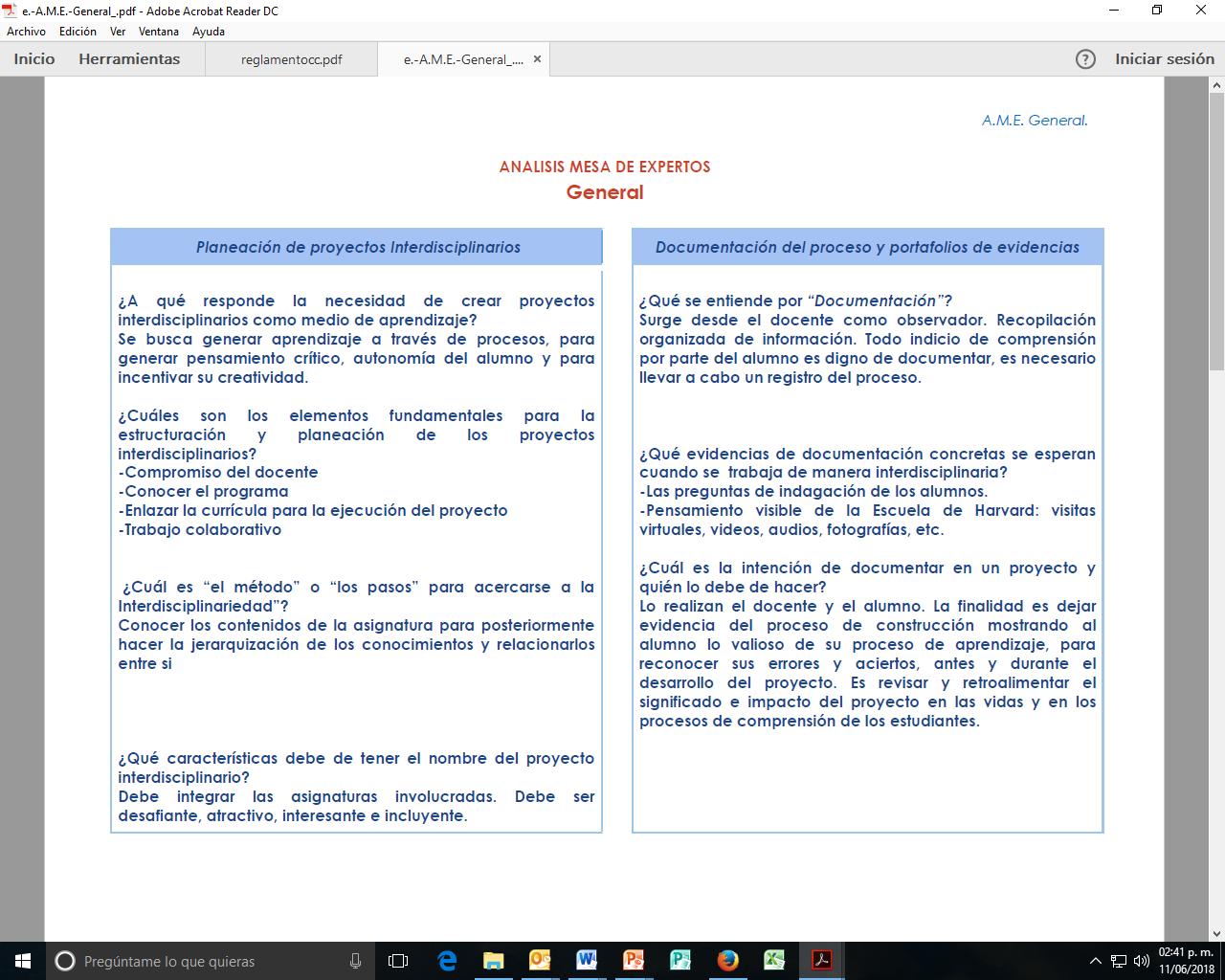 Instituto Canadiense Clarac
(5i6)
A.M.E. general
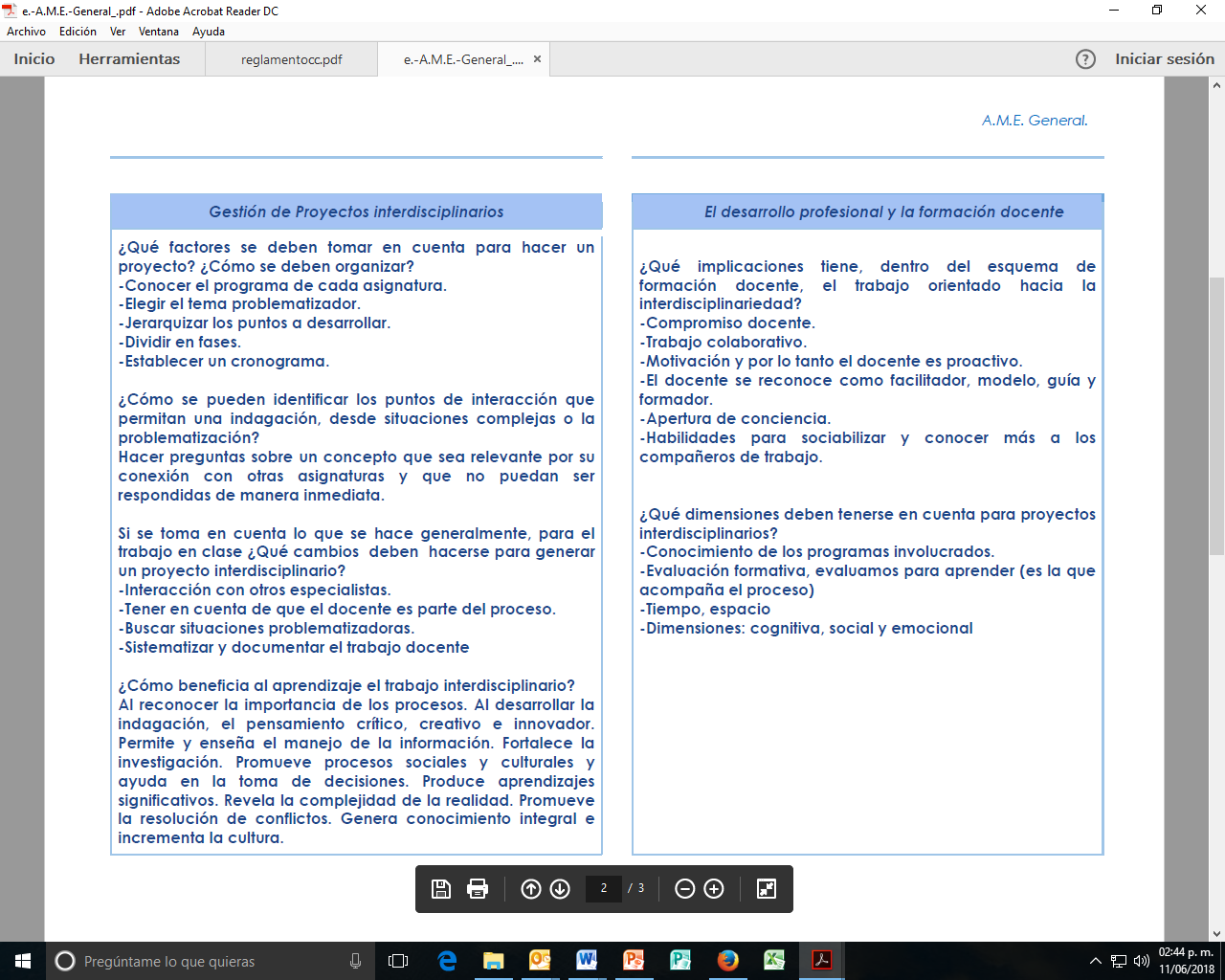 Instituto Canadiense Clarac
(5i7g)
E. I. P. Resumen
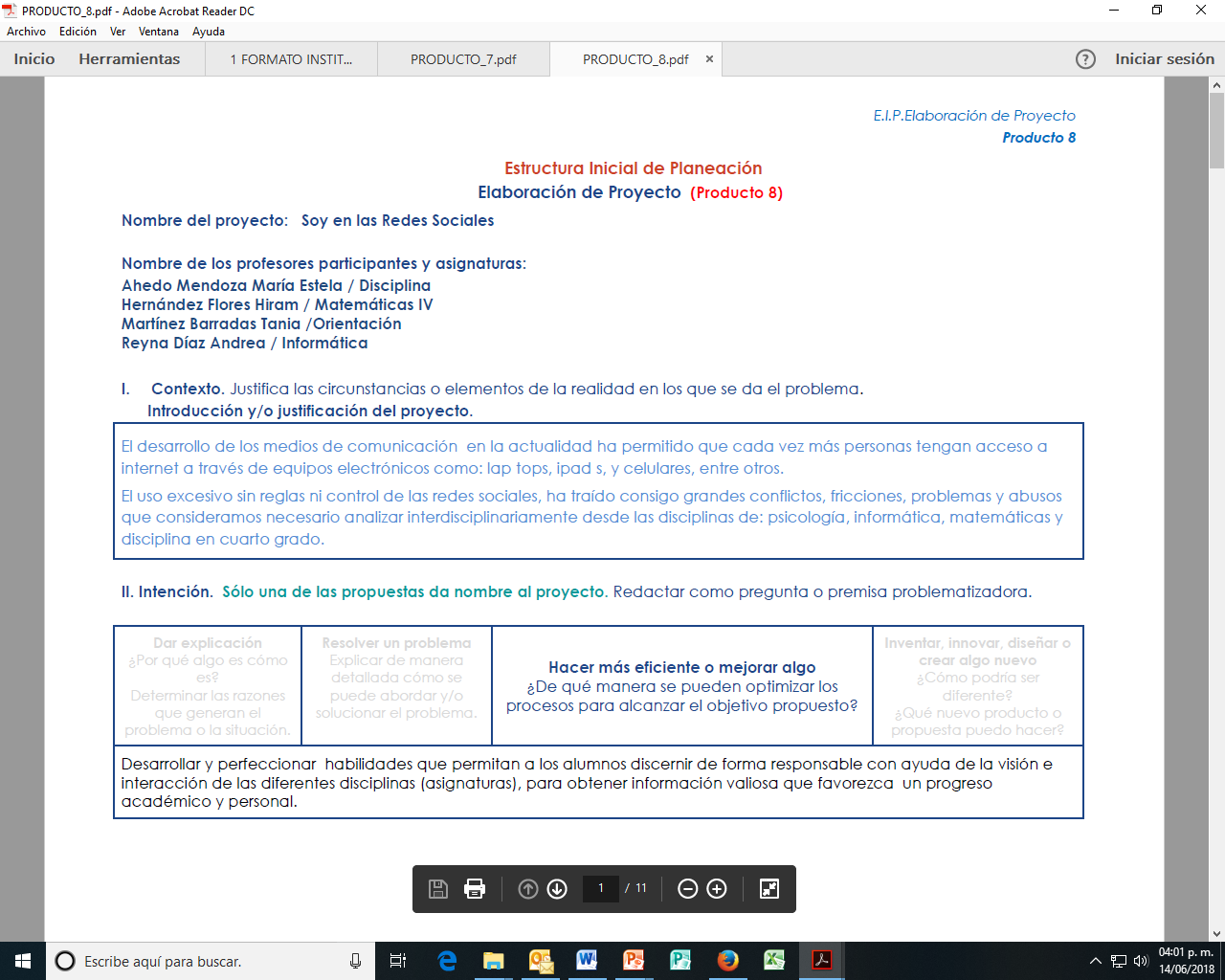 Instituto Canadiense Clarac
(5i7g)
E. I. P. Resumen
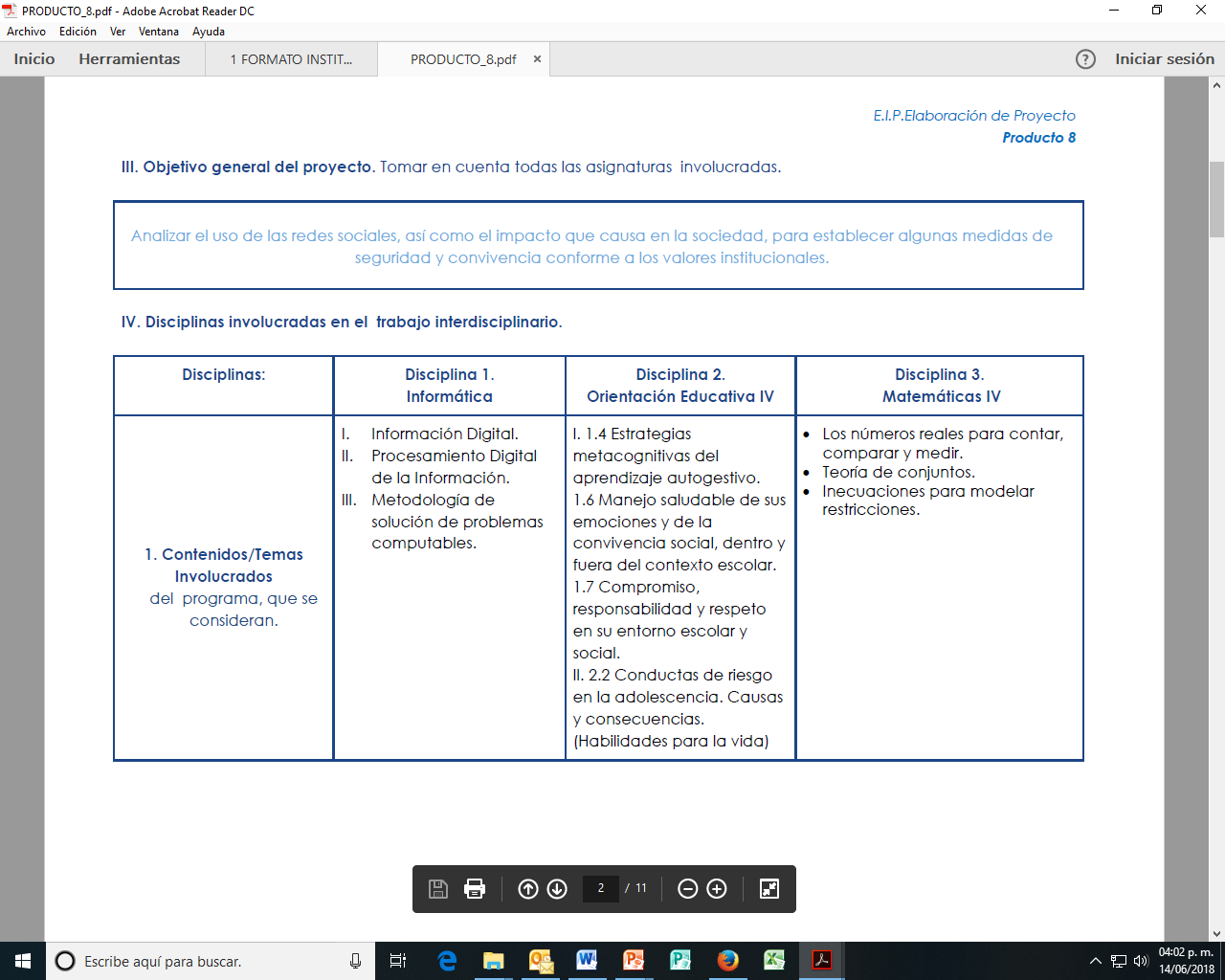 Instituto Canadiense Clarac
(5i7g)
E. I. P. Resumen
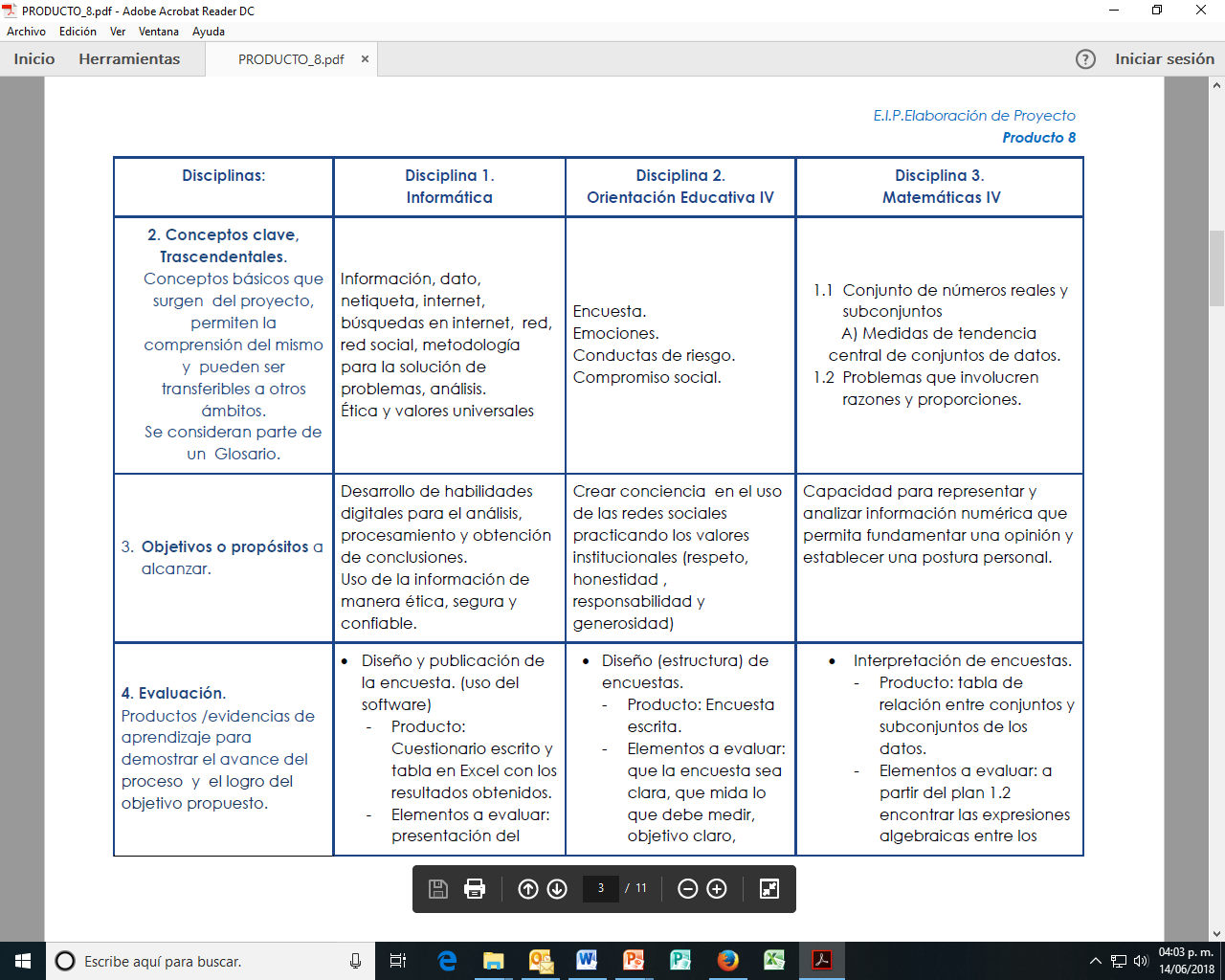 Instituto Canadiense Clarac
(5i7g)
E. I. P. Resumen
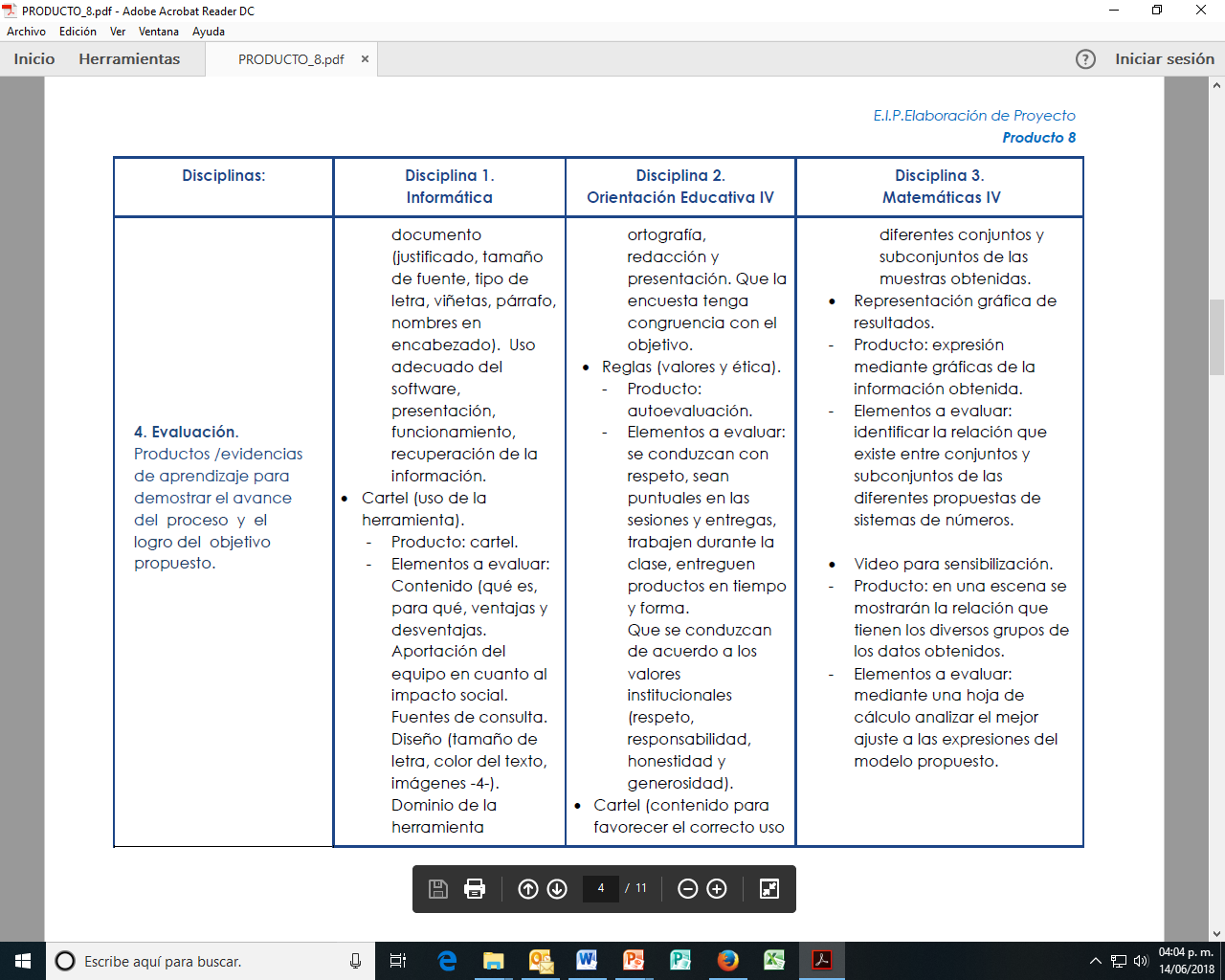 Instituto Canadiense Clarac
(5i7g)
E. I. P. Resumen
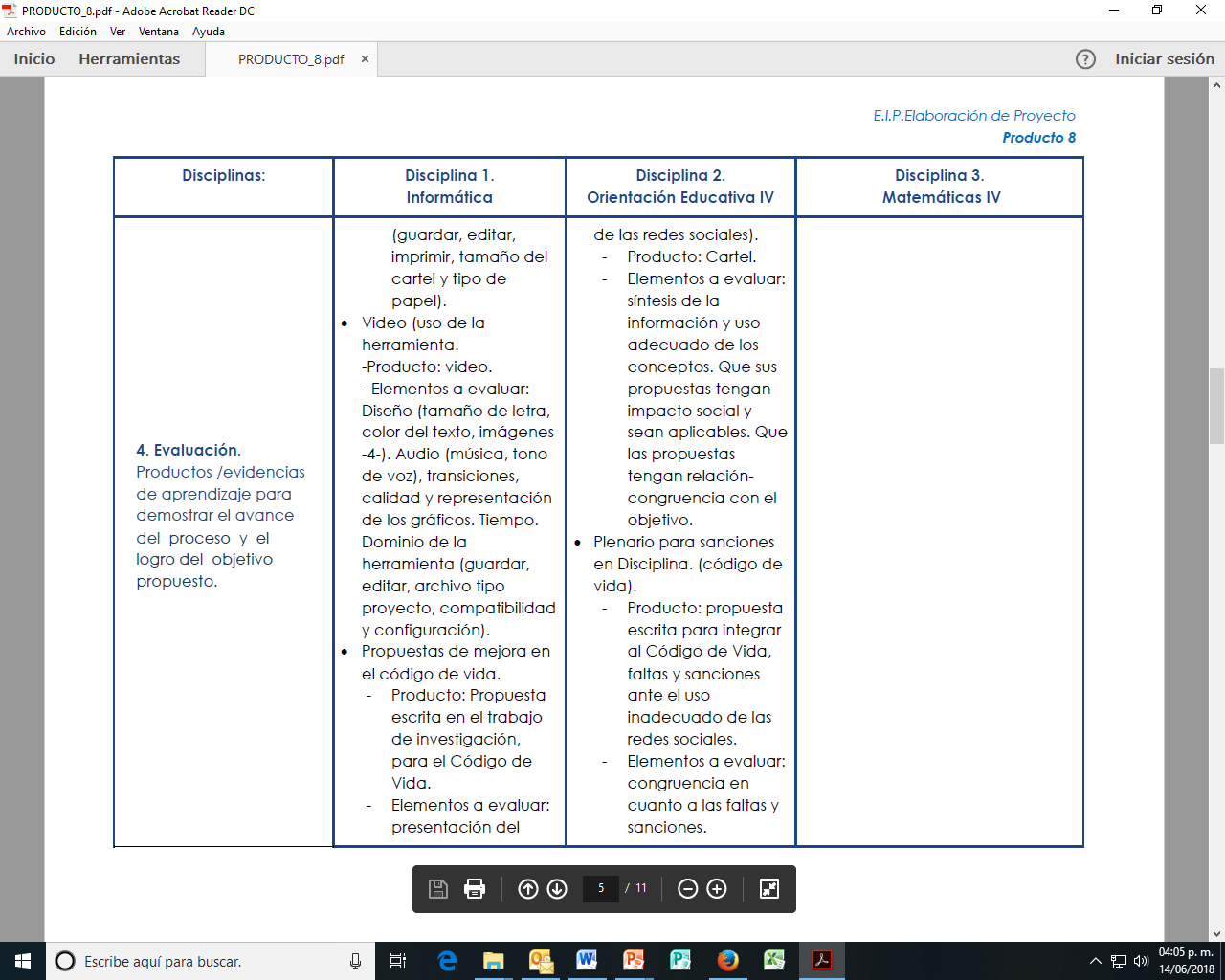 Instituto Canadiense Clarac
(5i7g)
E. I. P. Resumen
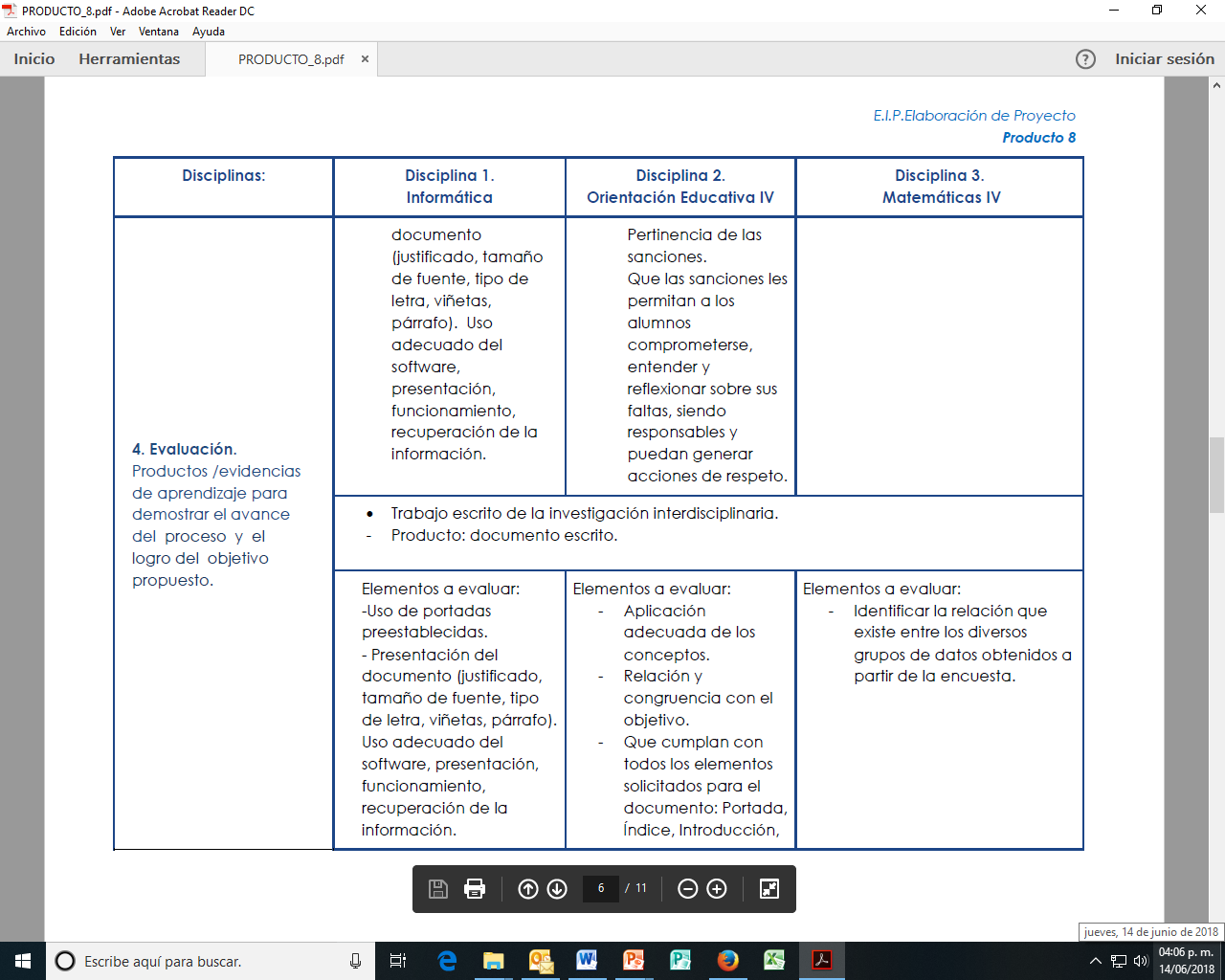 Instituto Canadiense Clarac
(5i7g)
E. I. P. Resumen
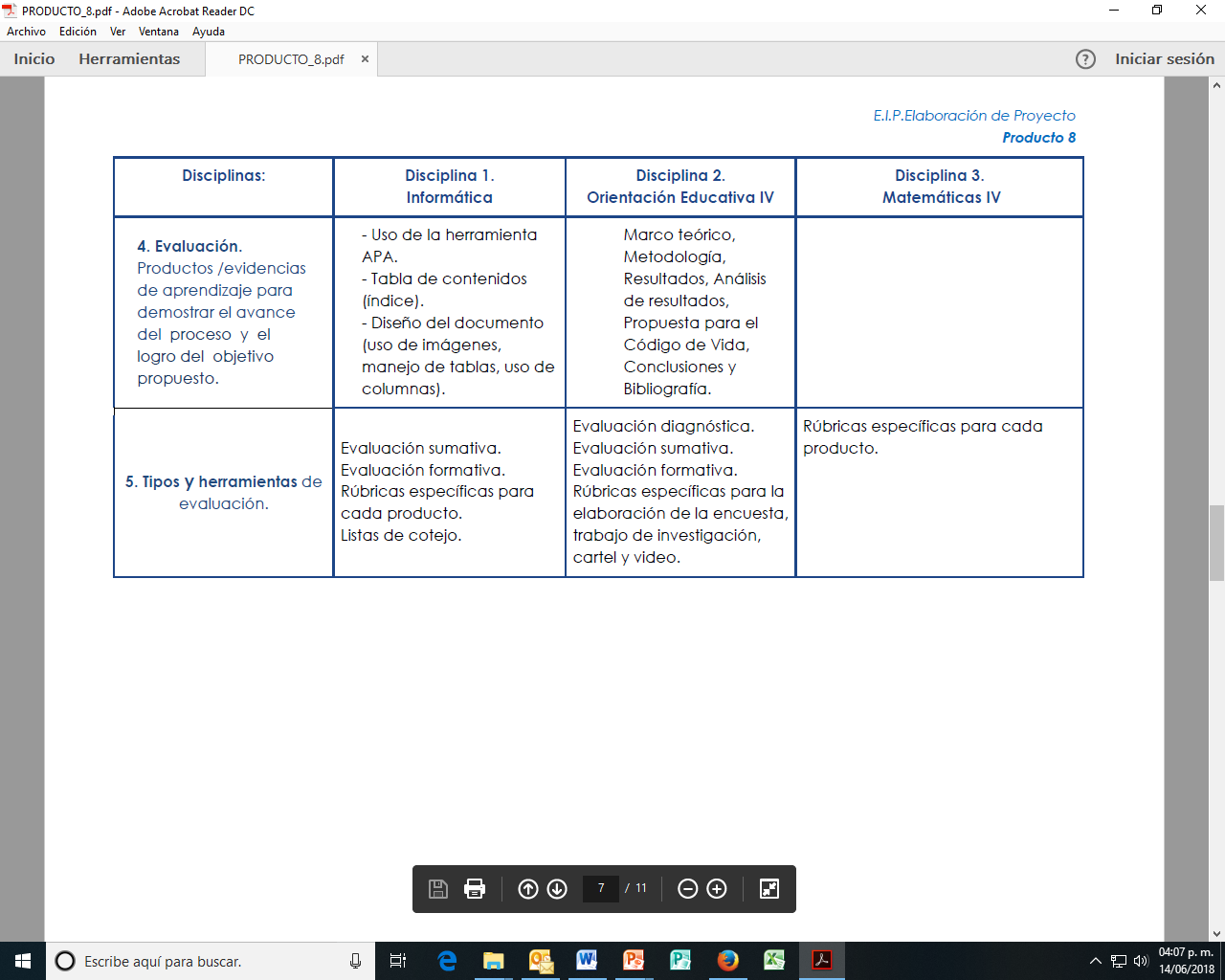 Instituto Canadiense Clarac
(5i7g)
E. I. P. Resumen
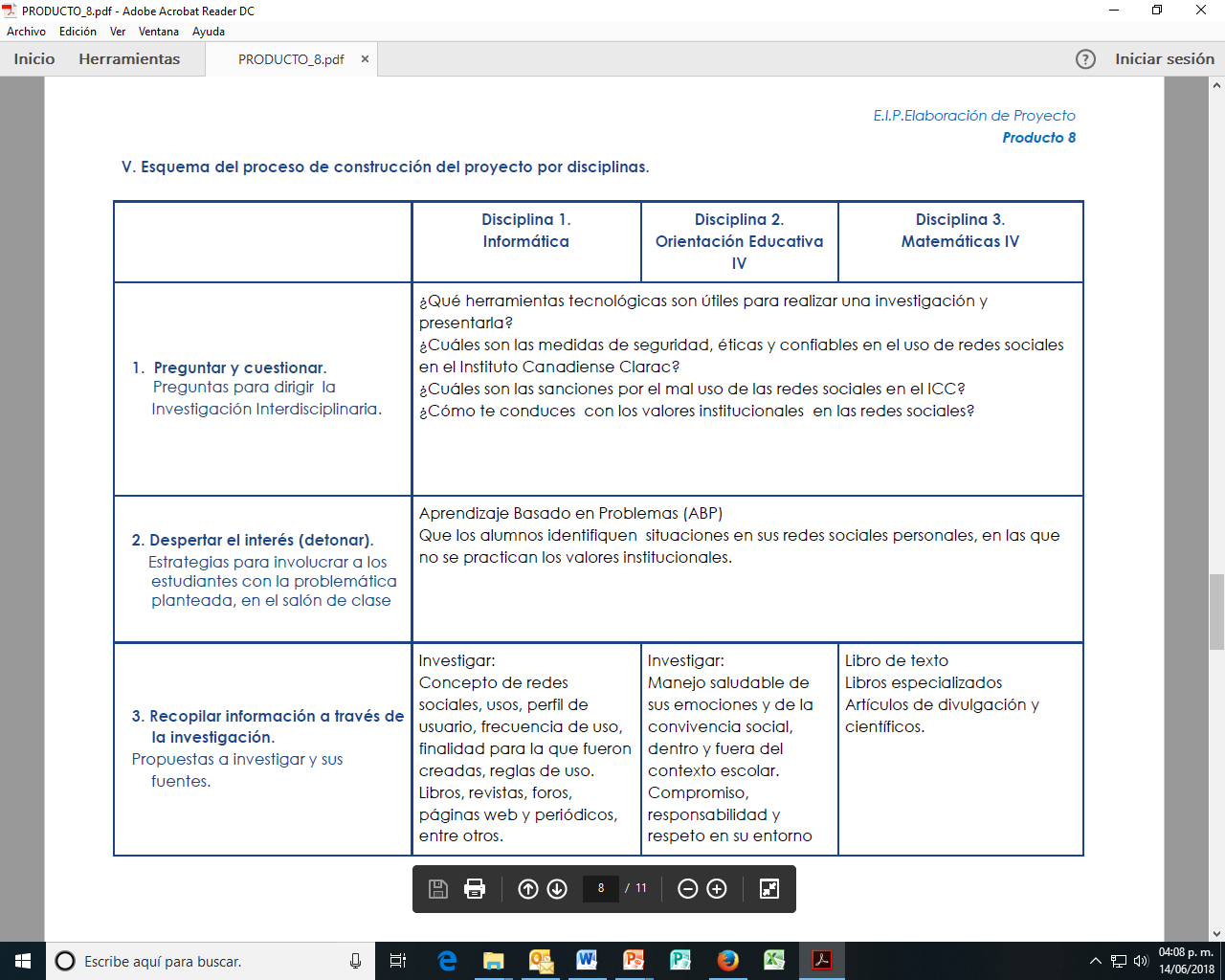 Instituto Canadiense Clarac
(5i7g)
E. I. P. Resumen
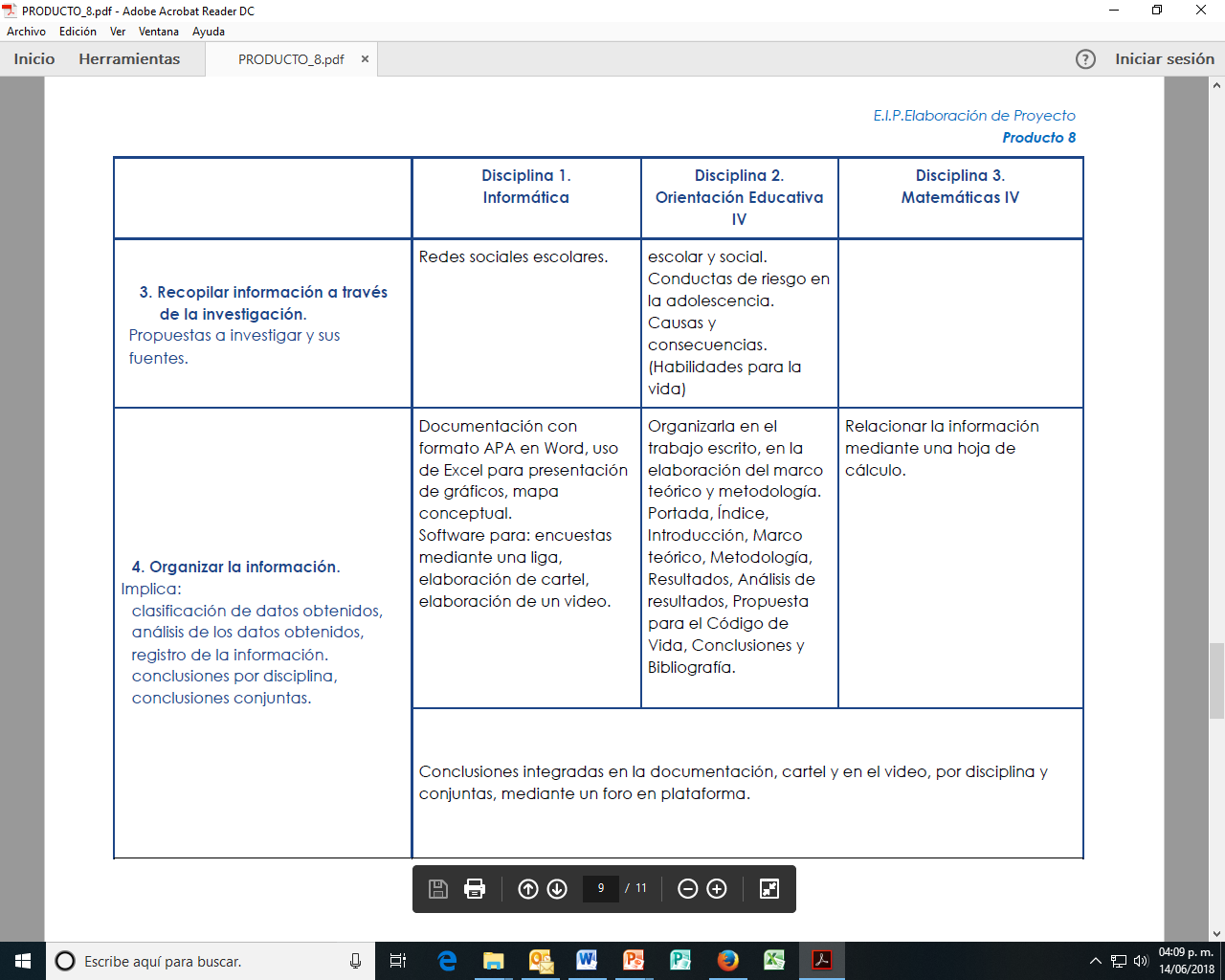 Instituto Canadiense Clarac
(5i7g)
E. I. P. Resumen
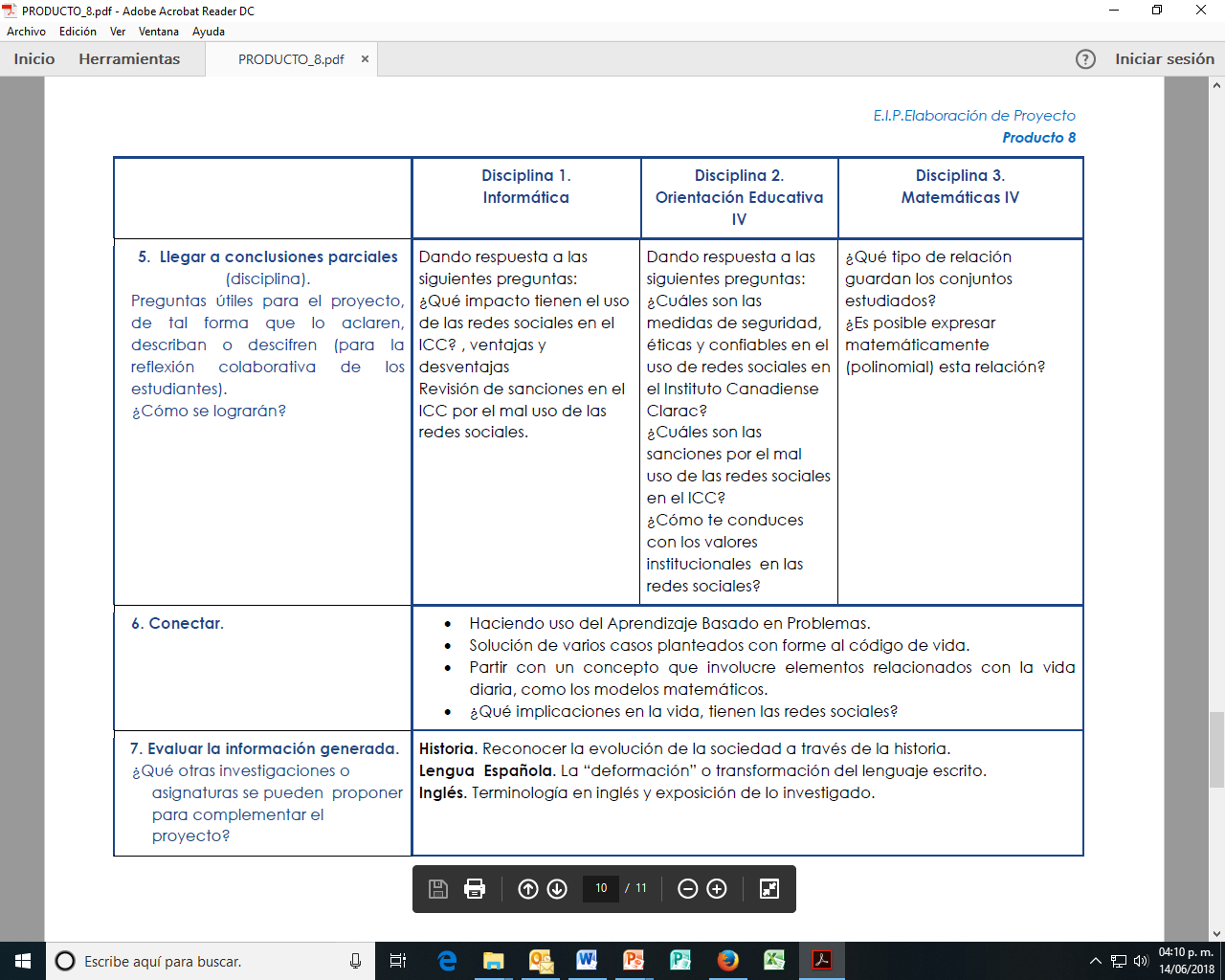 Instituto Canadiense Clarac
(5i7g)
E. I. P. Resumen
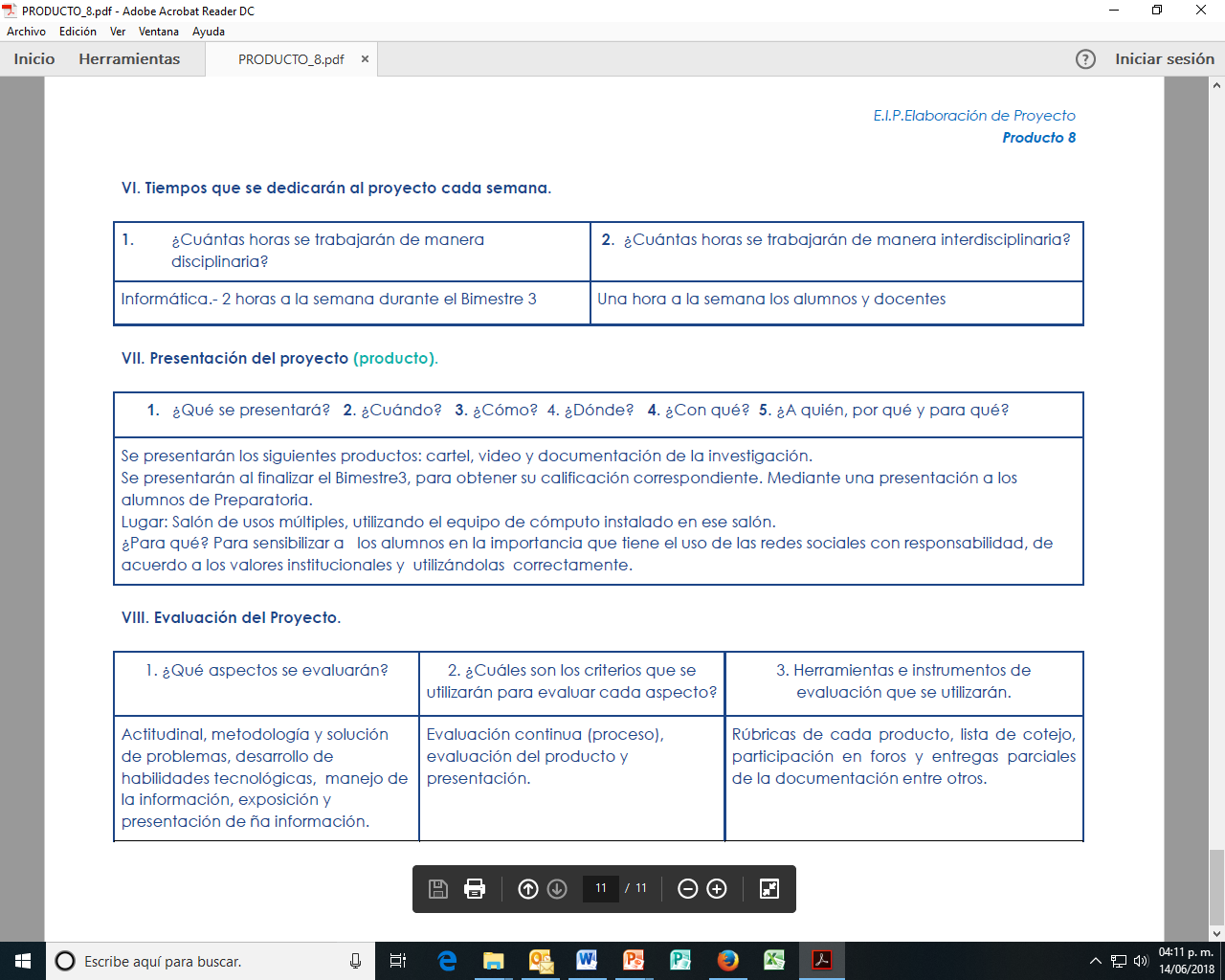 Instituto Canadiense Clarac
(5i8h)
E. I. P.  Elaboración del Proyecto
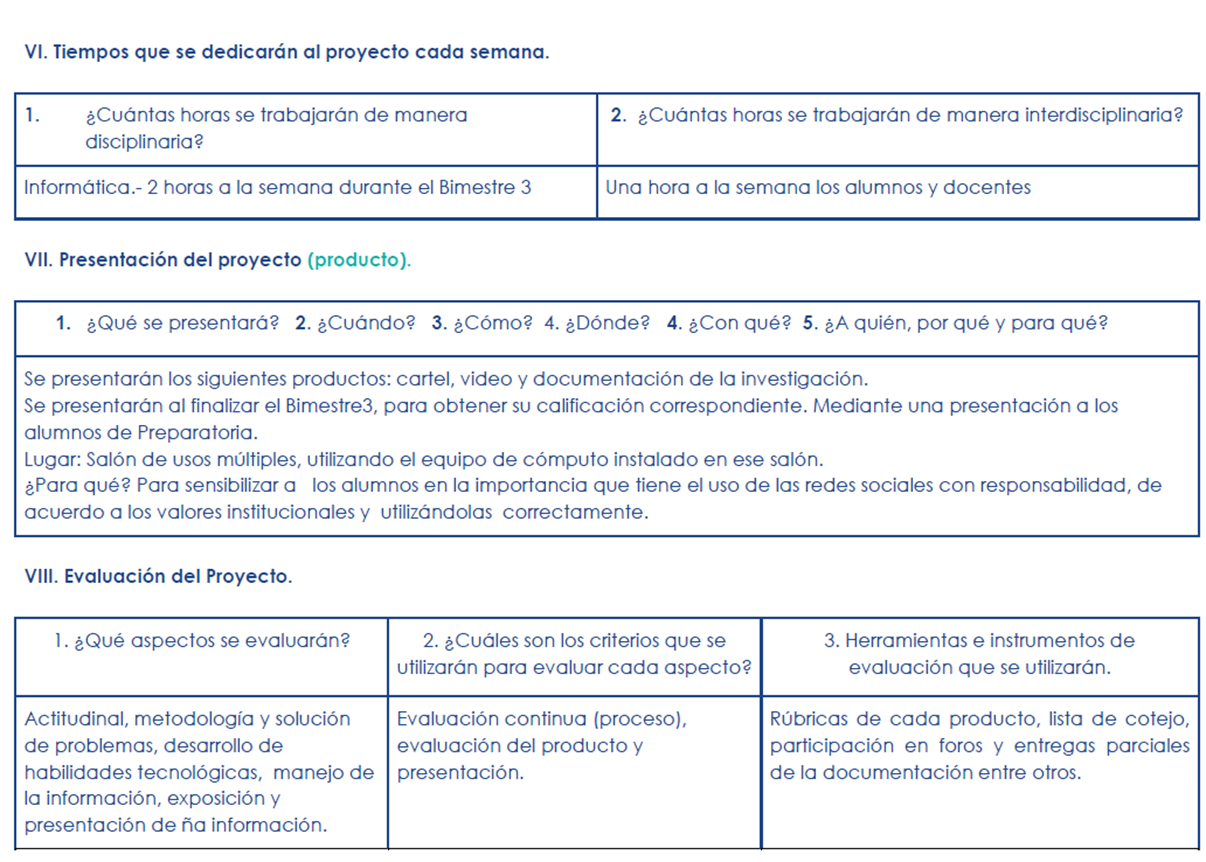 Instituto Canadiense Clarac
(5i9)
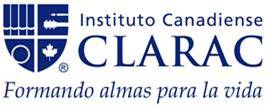 Fotografías de la 2ª Sesión de Trabajo
(5i9)
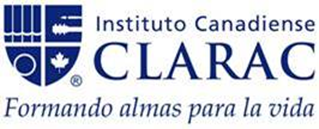 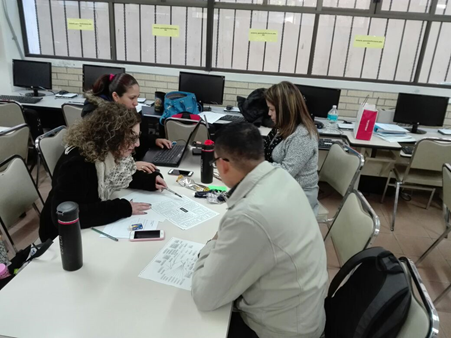 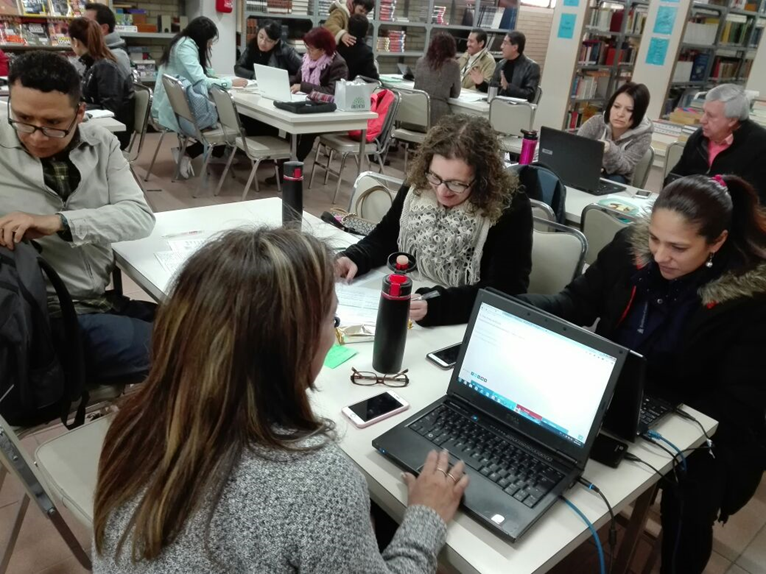 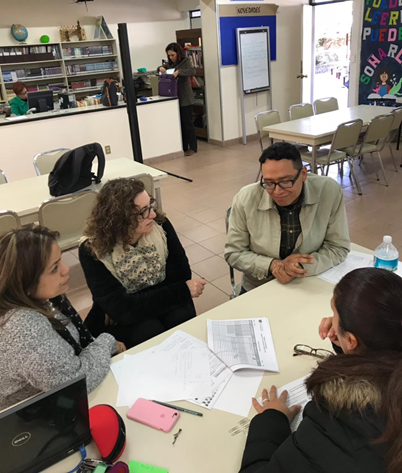 (5f)
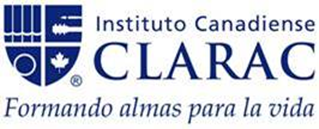 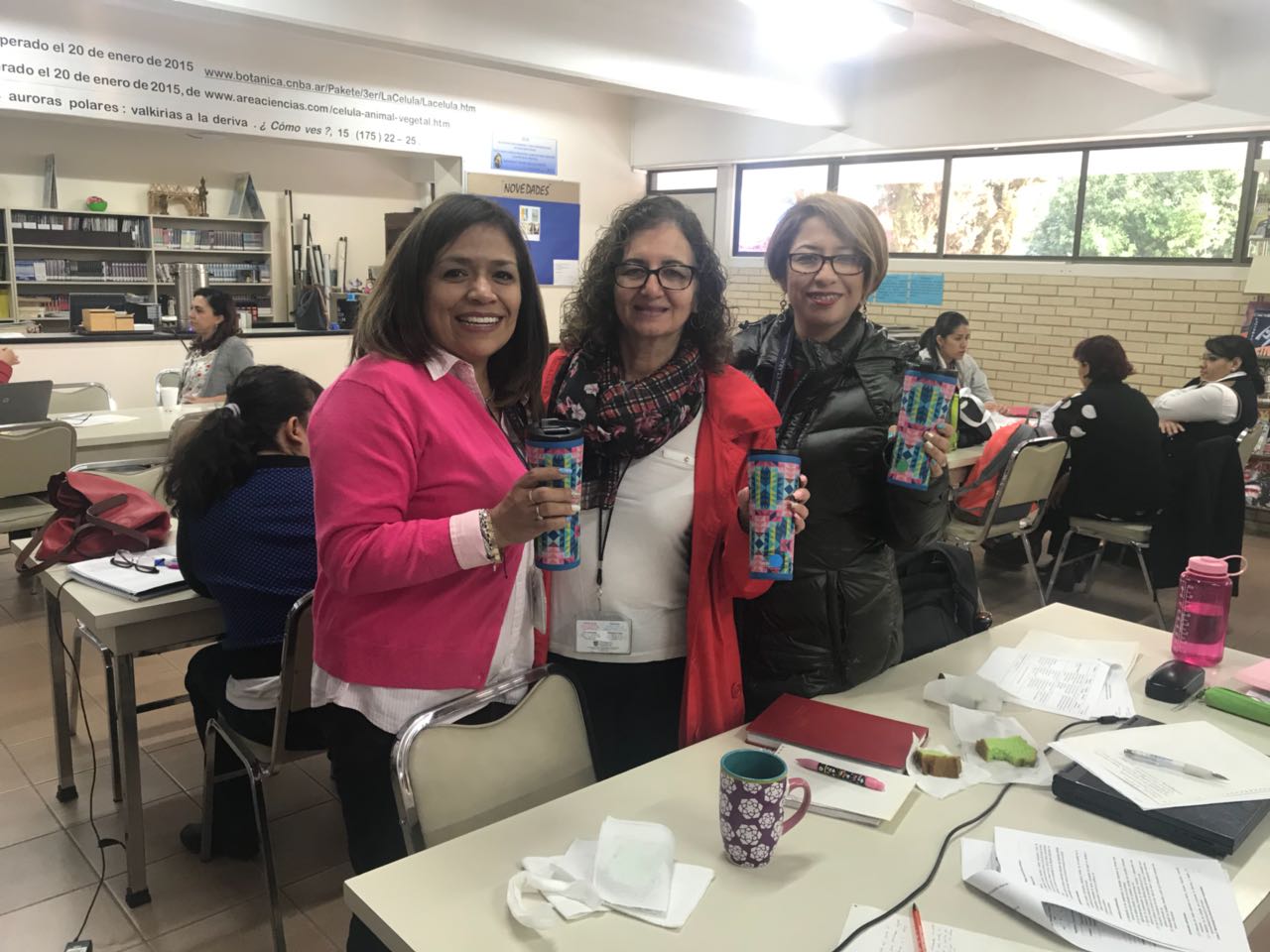 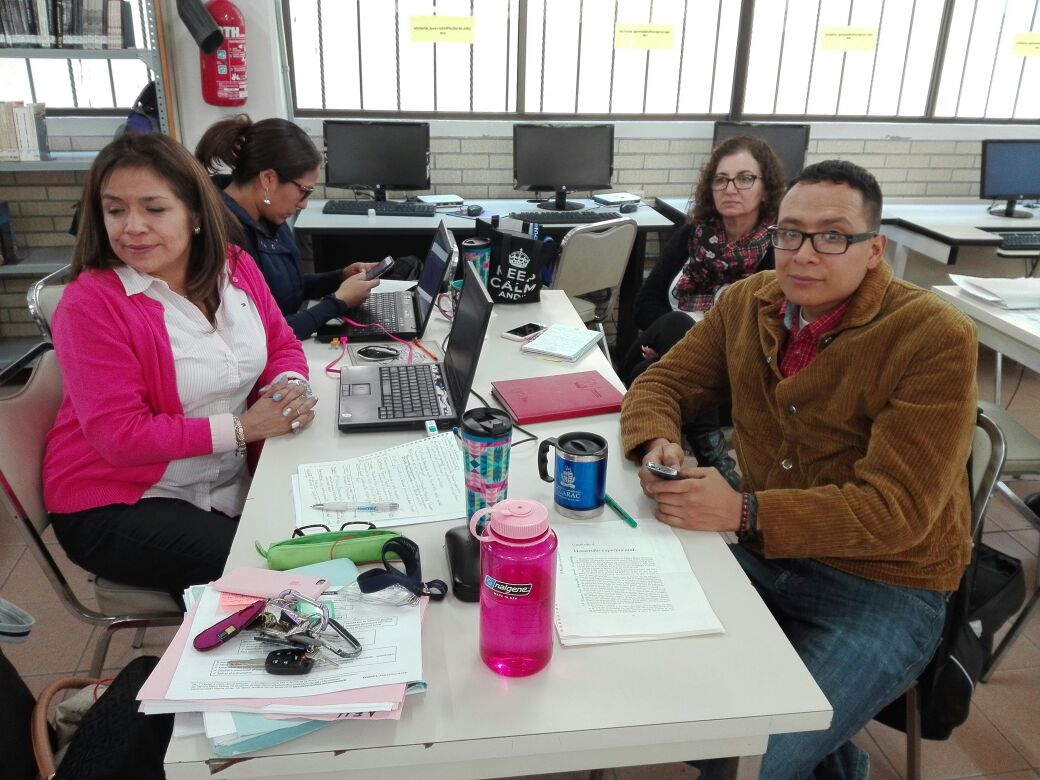 (5i10)
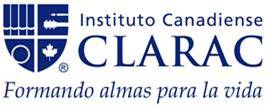 Evaluación
(5i10)
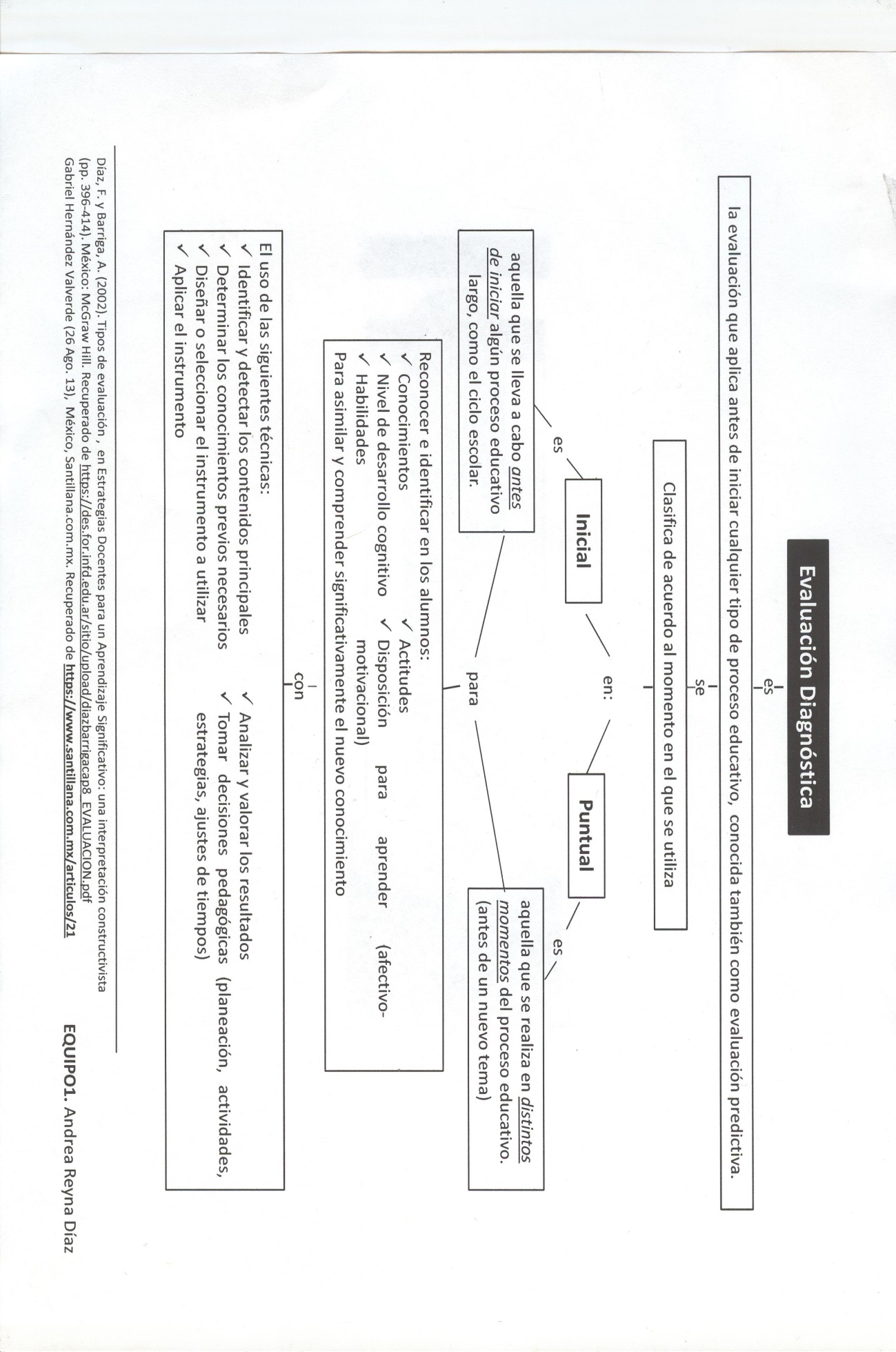 - Formatos e Instrumentos para la Planeación -
Producto 10. Organizadores Gráficos
Instituto Canadiense Clarac
(5i10)
- Formatos e Instrumentos para la Planeación -
Producto 10. Organizadores Gráficos
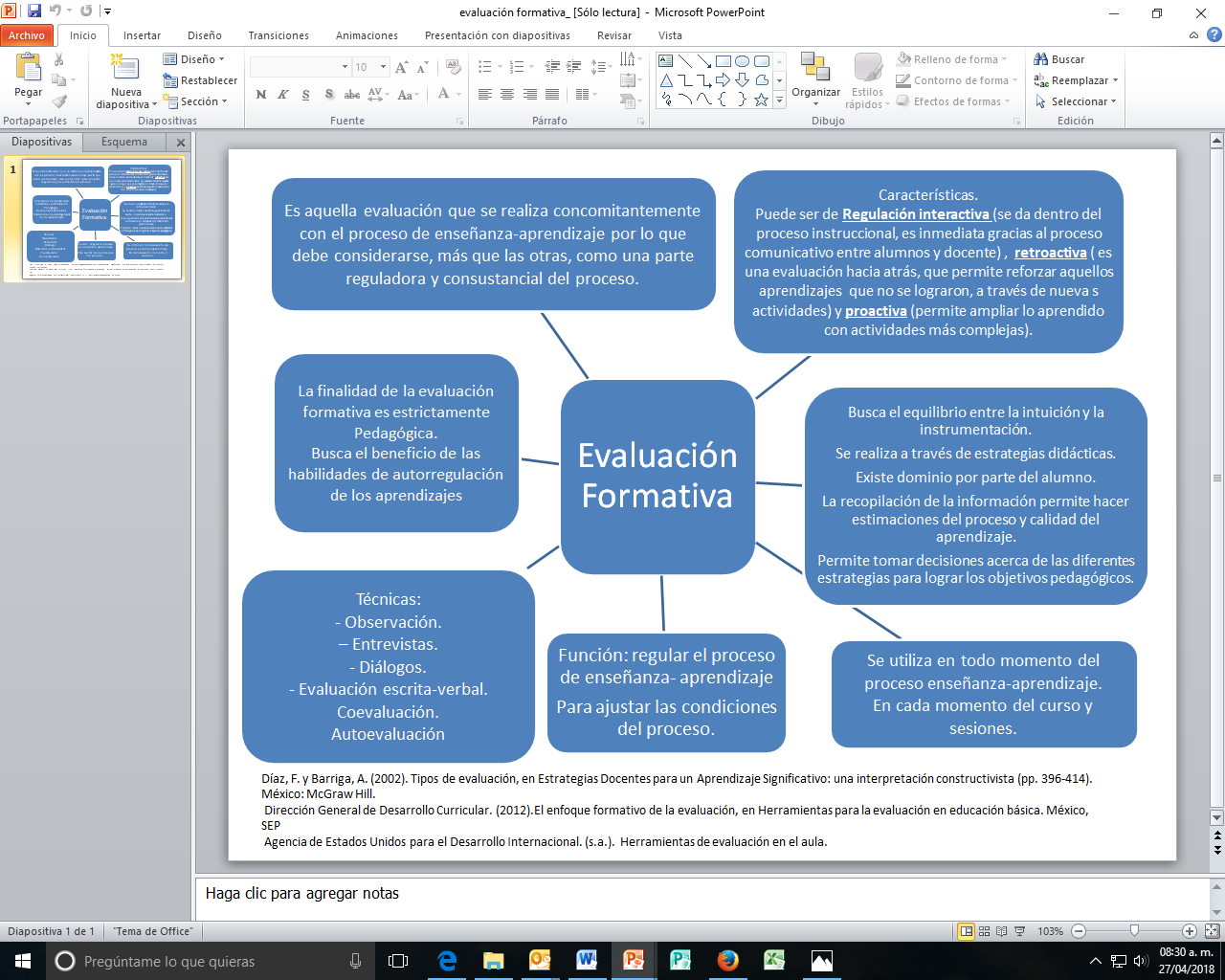 Instituto Canadiense Clarac
(5i10)
- Formatos e Instrumentos para la Planeación -
Producto 10. Organizadores Gráficos
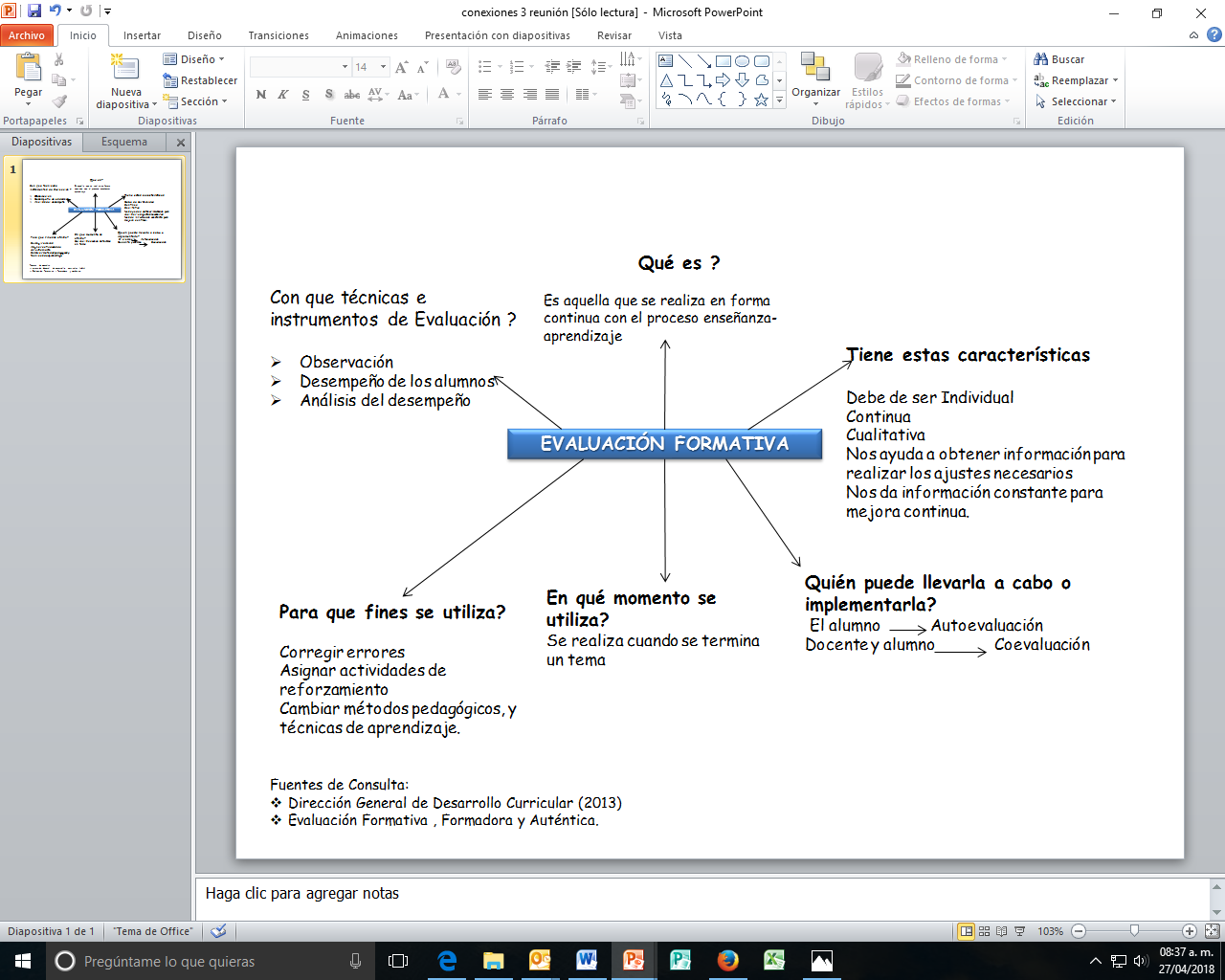 Instituto Canadiense Clarac
(5i10)
- Formatos e Instrumentos para la Planeación -
Producto 10. Organizadores Gráficos
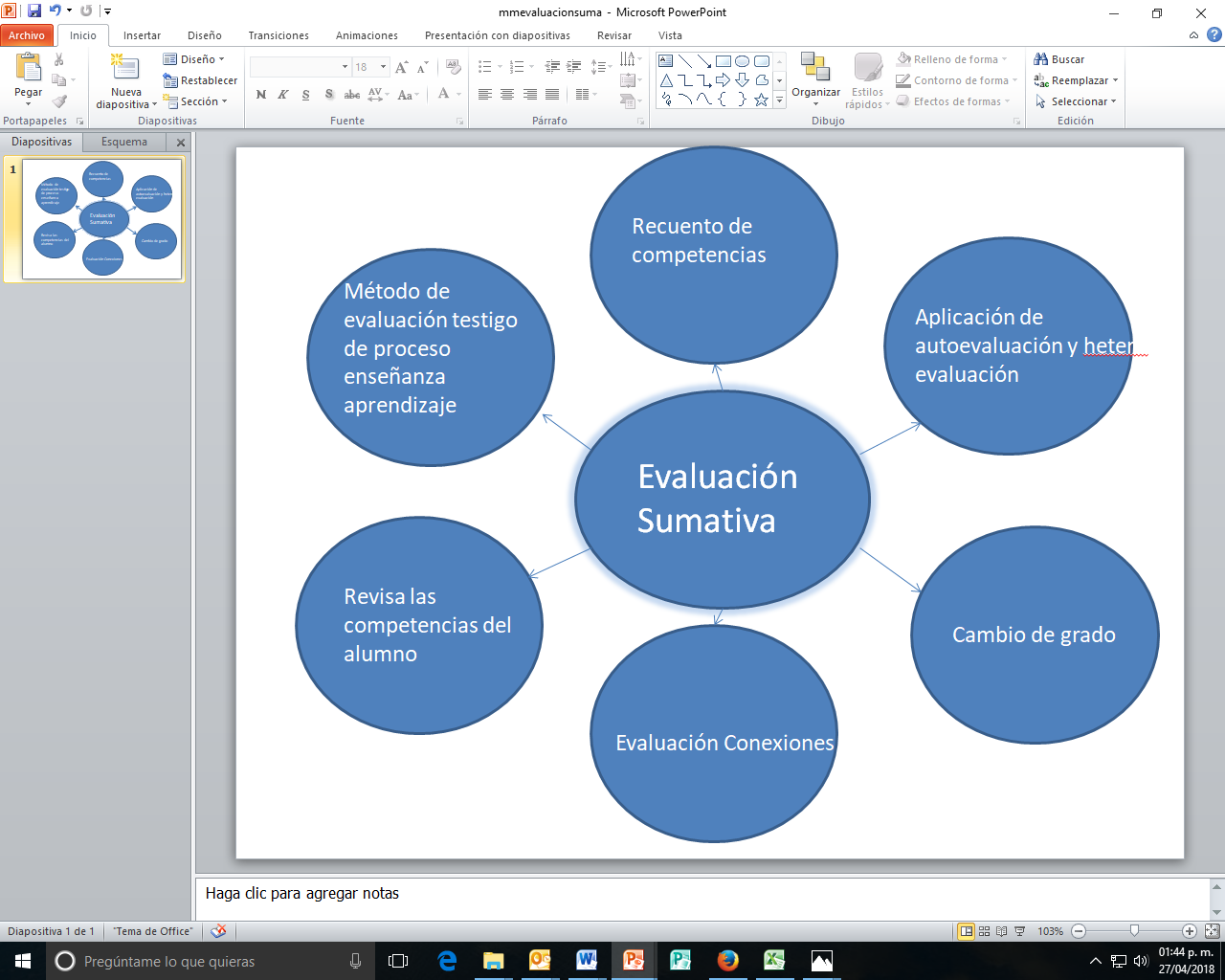 Instituto Canadiense Clarac
(5i11)
Evaluación Formatos Prerrequisitos
Producto 11. Propuestas de Formatos
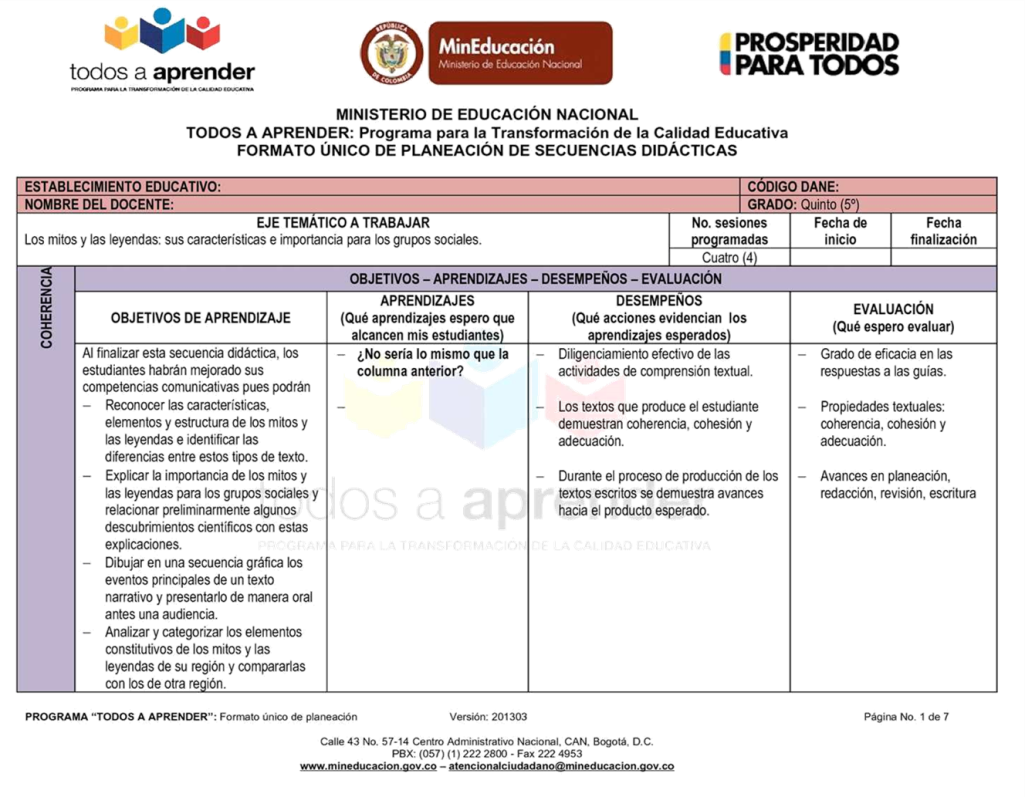 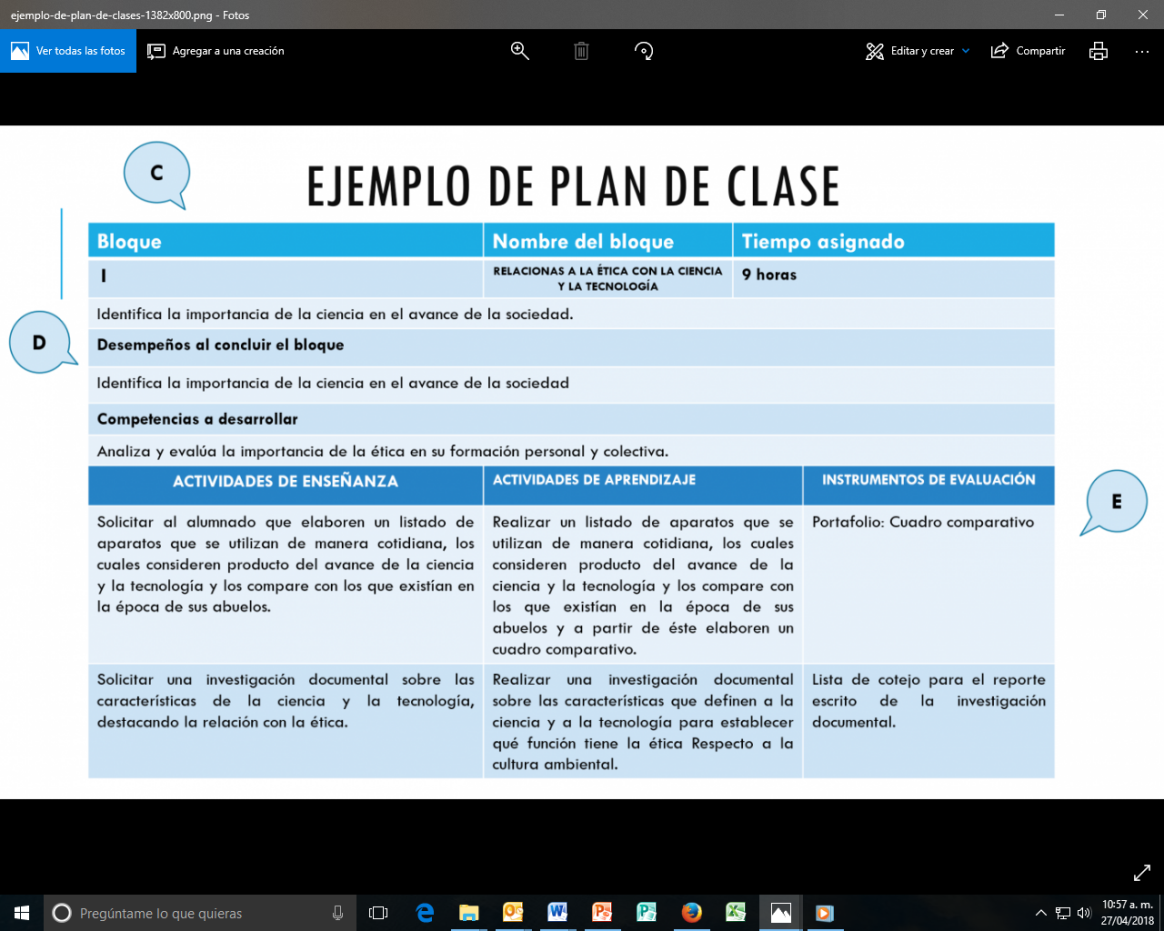 Instituto Canadiense Clarac
(5i11)
Evaluación Formatos Prerrequisitos
Producto 11. Propuestas de Formatos
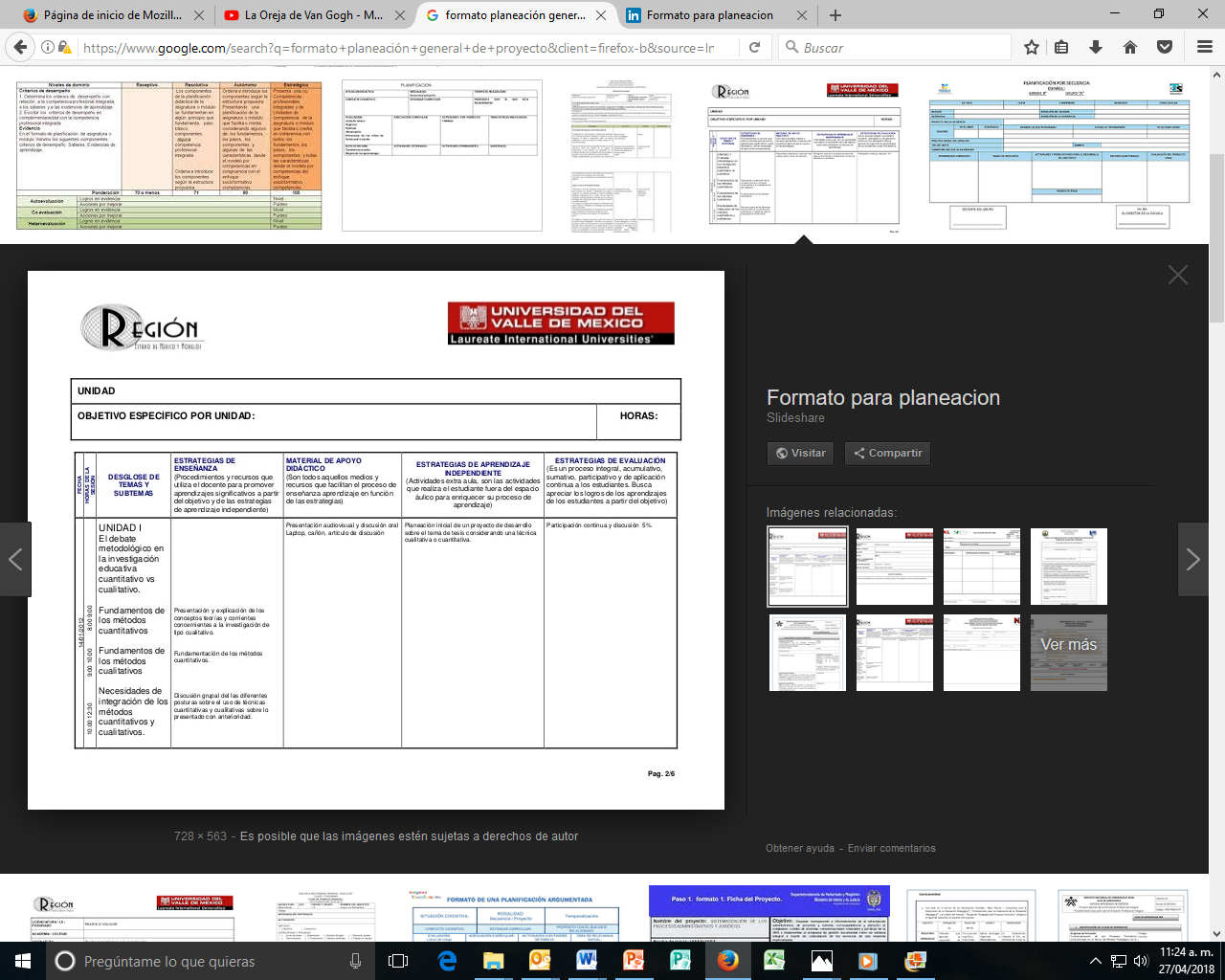 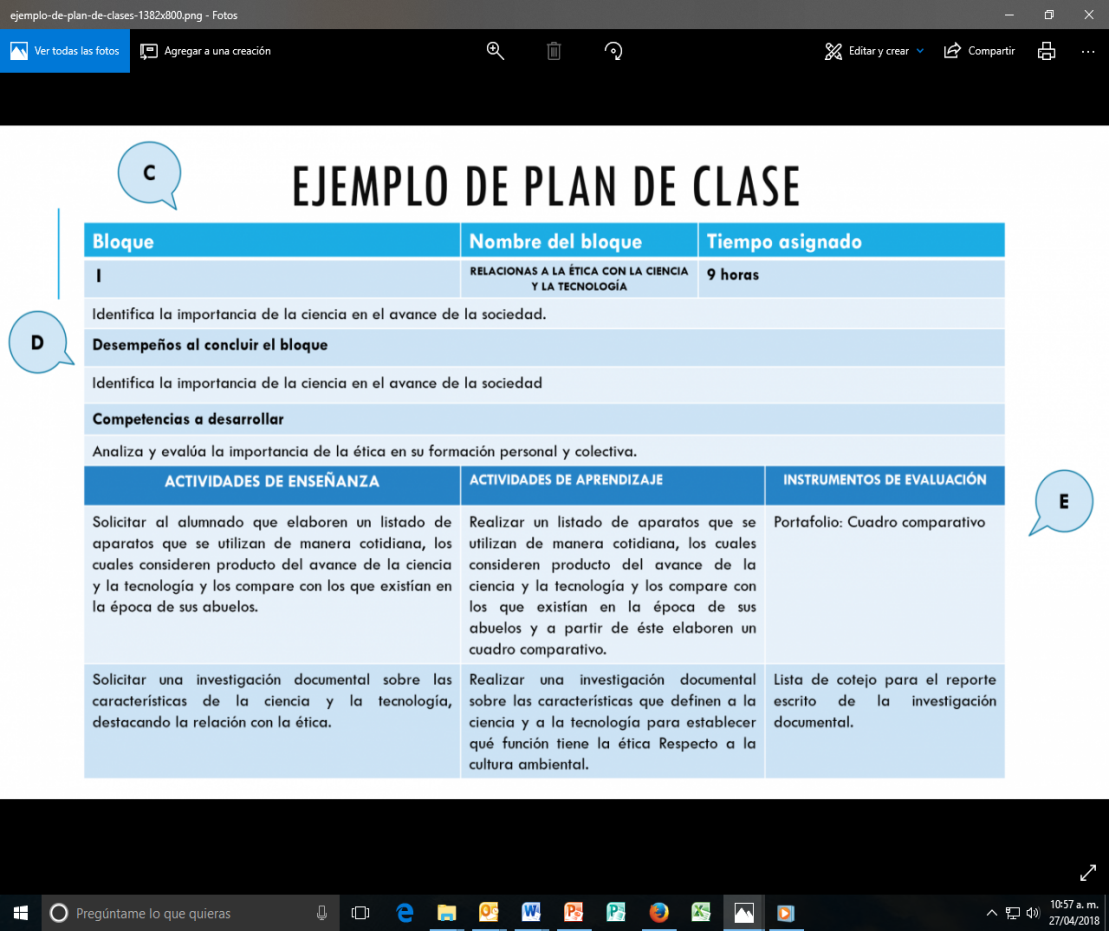 Instituto Canadiense Clarac
(5i11)
Evaluación Formatos Prerrequisitos
Producto 11. Propuestas de Formatos
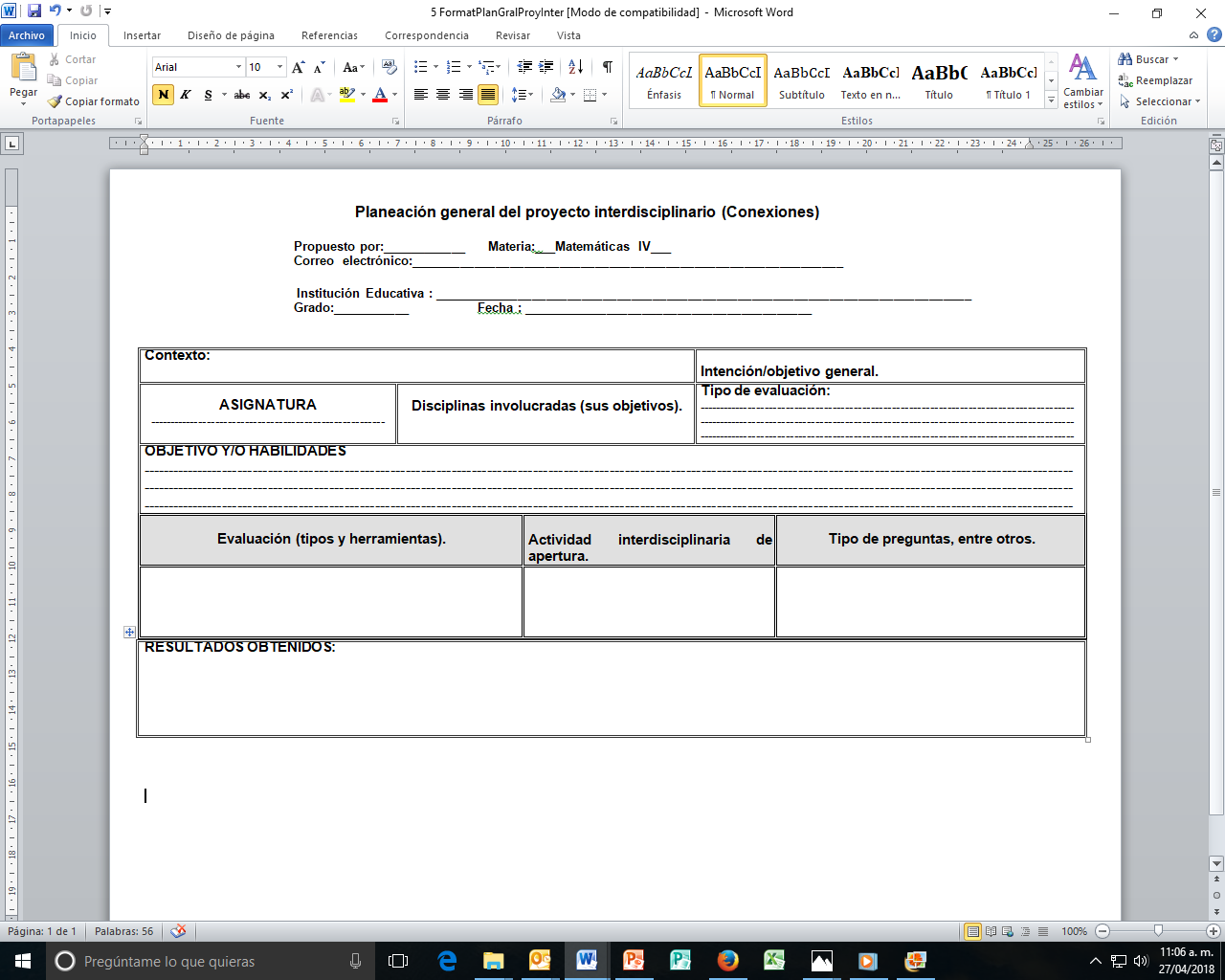 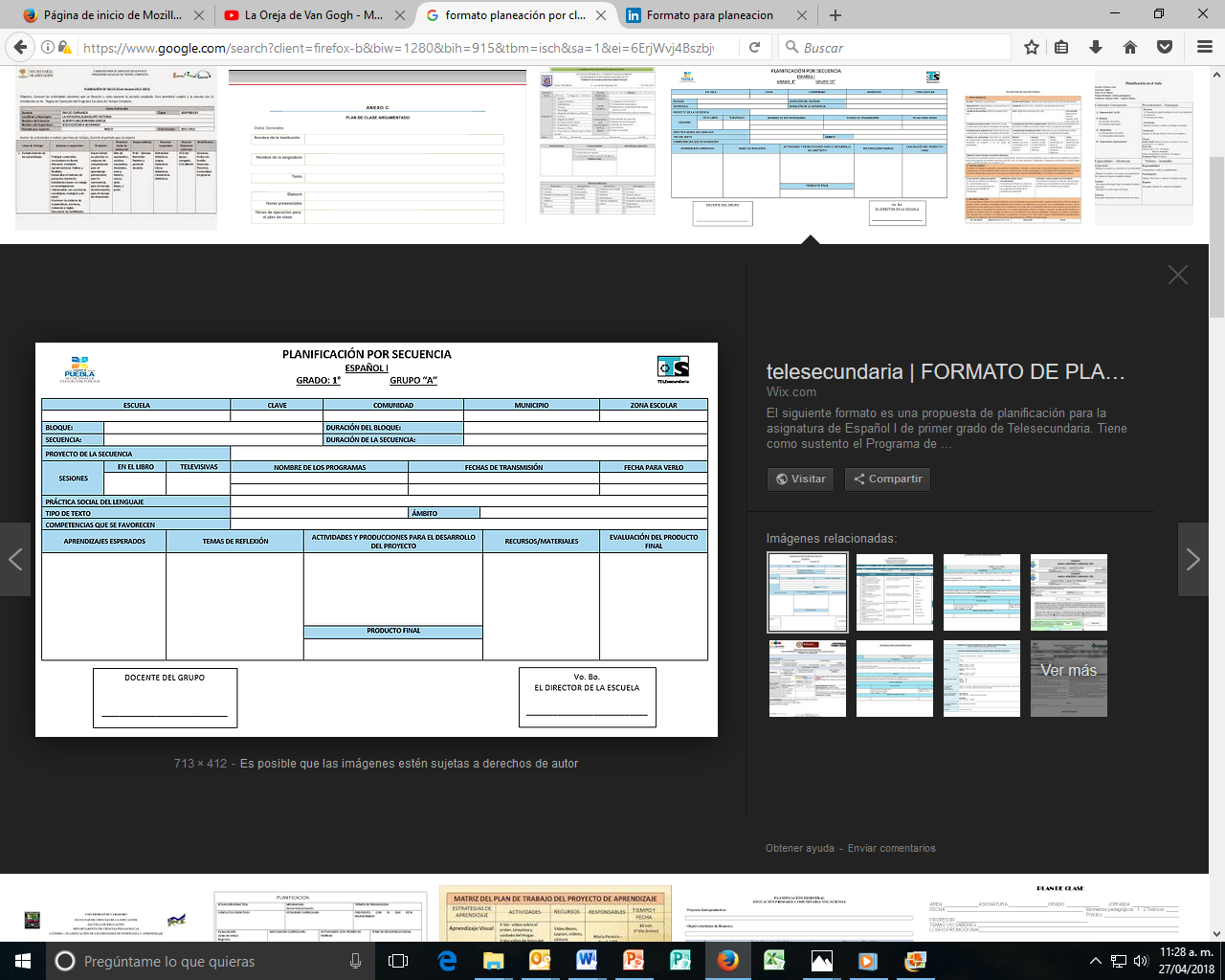 Instituto Canadiense Clarac
(5i11)
Evaluación Formatos Prerrequisitos
Producto 11. Propuestas de Formatos
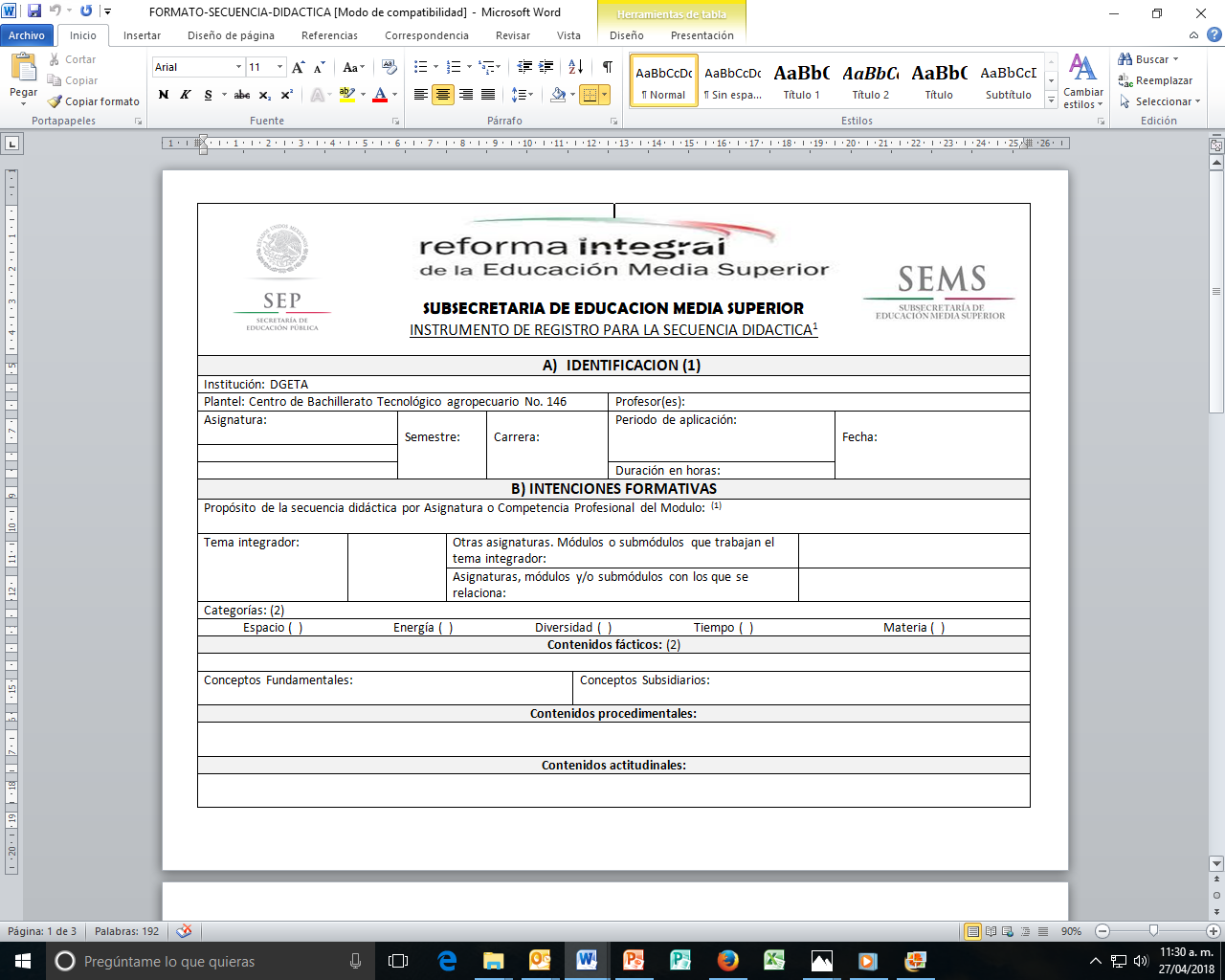 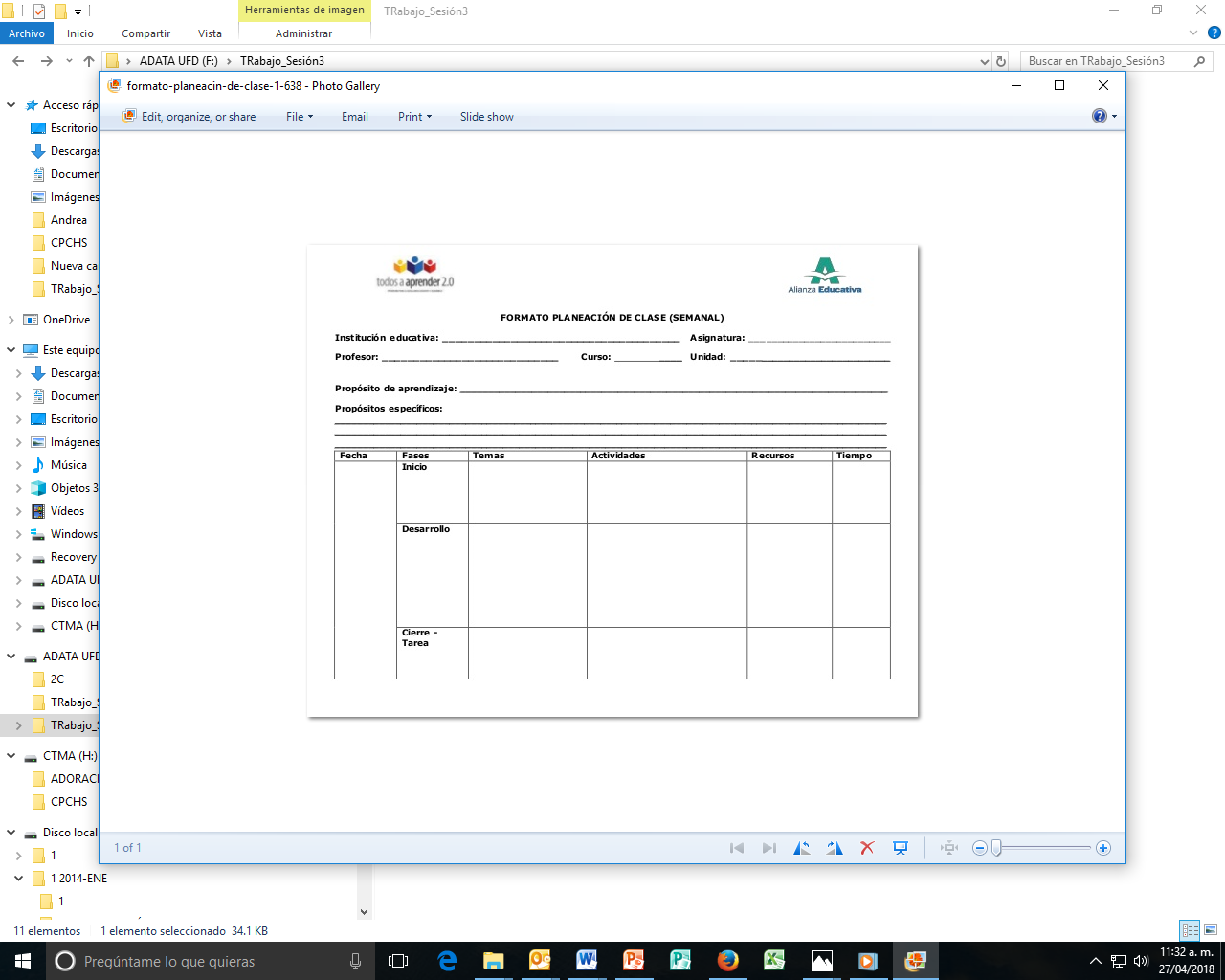 Instituto Canadiense Clarac
(5i12)
Evaluación Formatos Grupo Heterogéneo
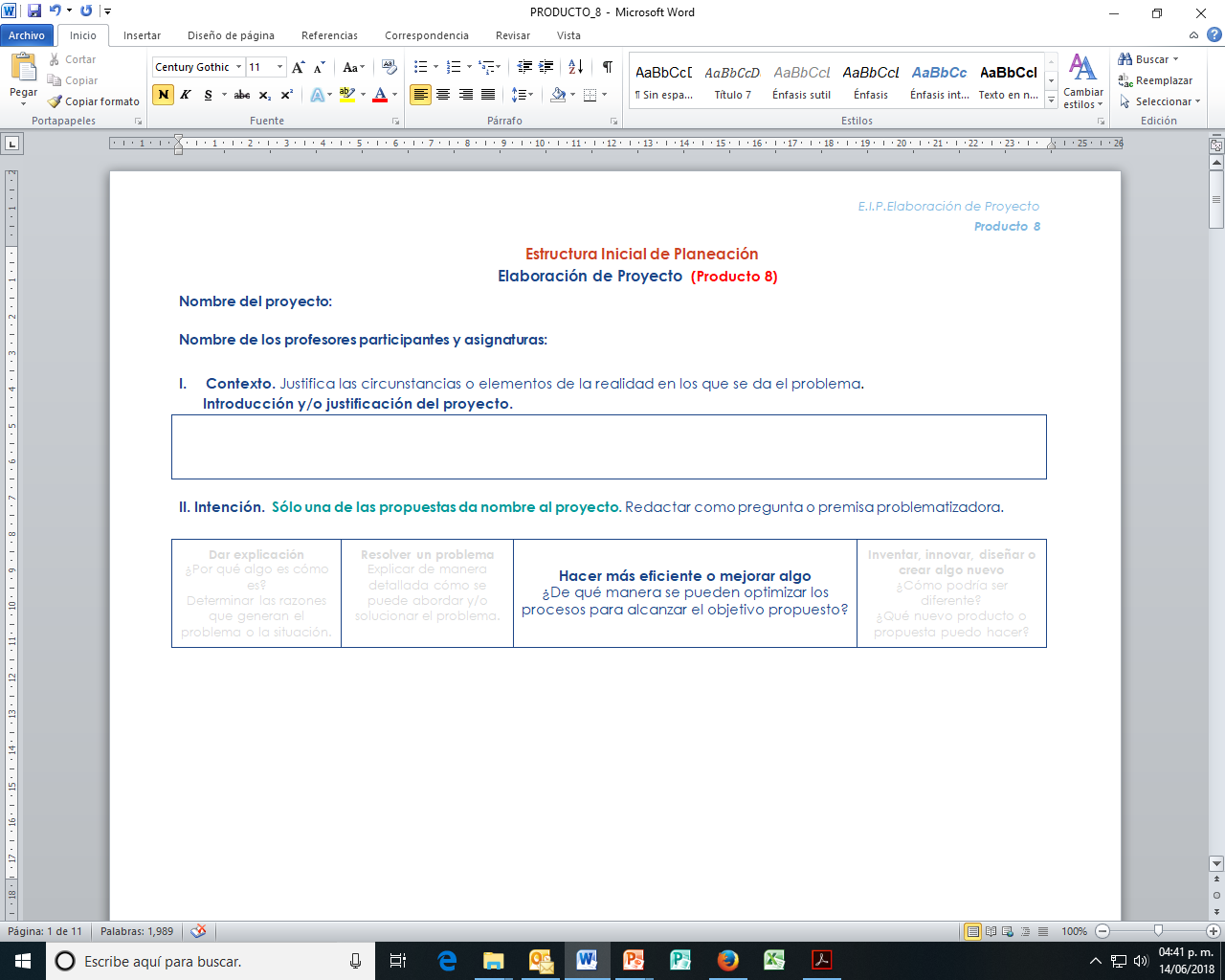 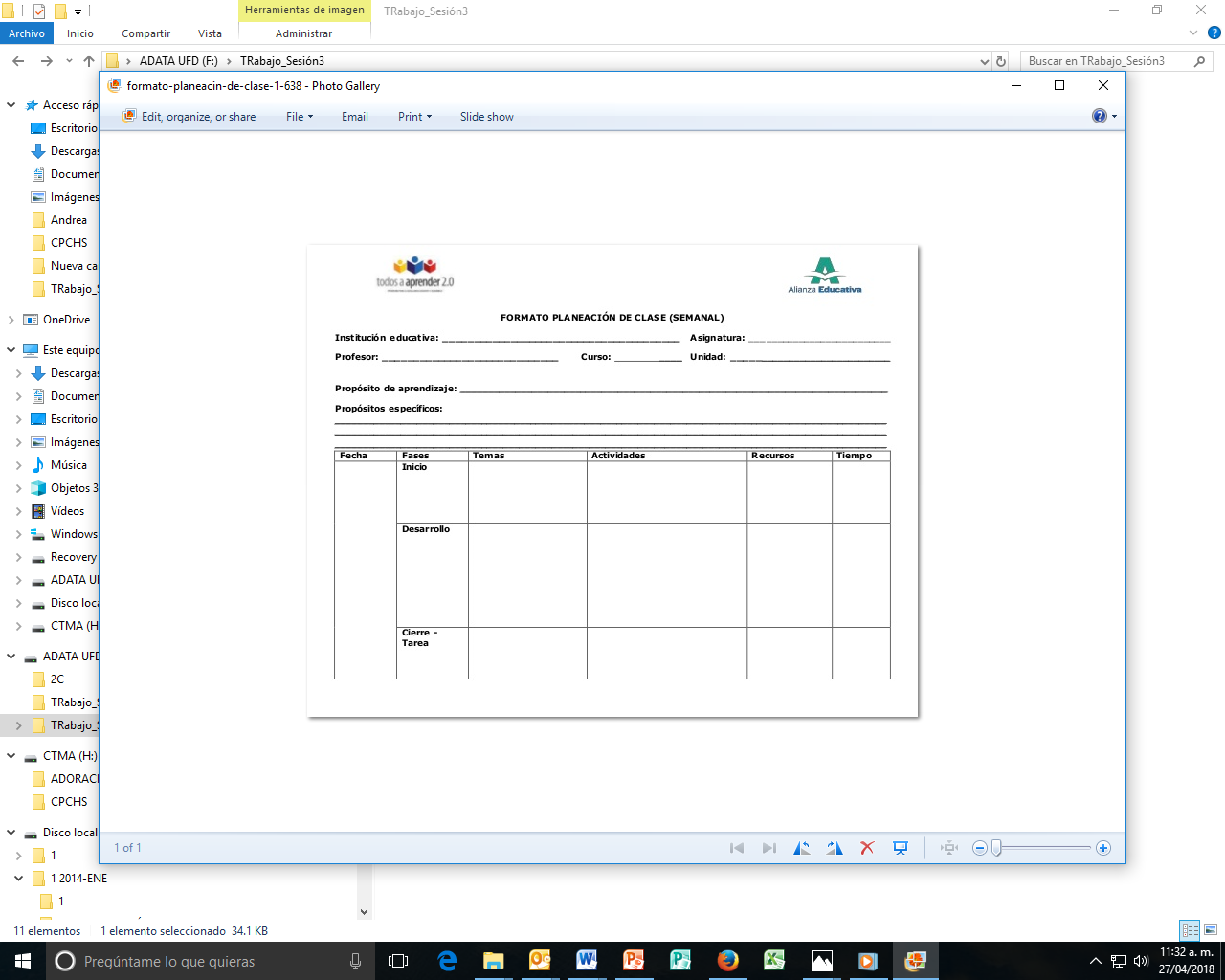 Instituto Canadiense Clarac
(5i13)
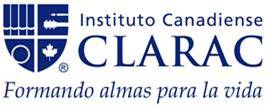 Infografía Digital
(5i13)
¿Cómo hacer una Infografía?
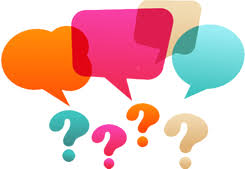 Definir el objetivo y público al que va dirigido
Seleccionar el tema y fuentes de información
Organizar ideas: ¿Cómo hacerlo?, ¿En qué?
Determinar el tipo de difusión
1
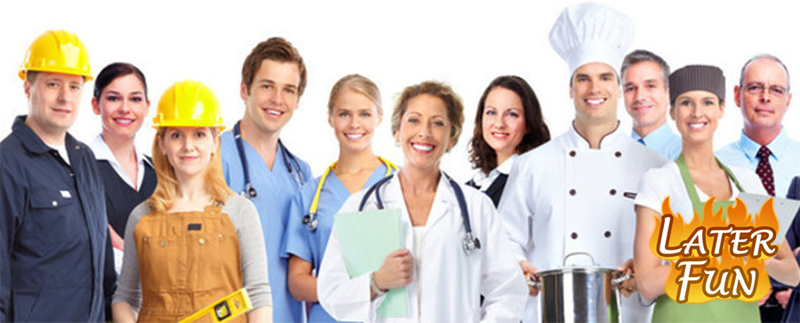 2
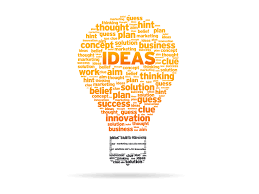 3
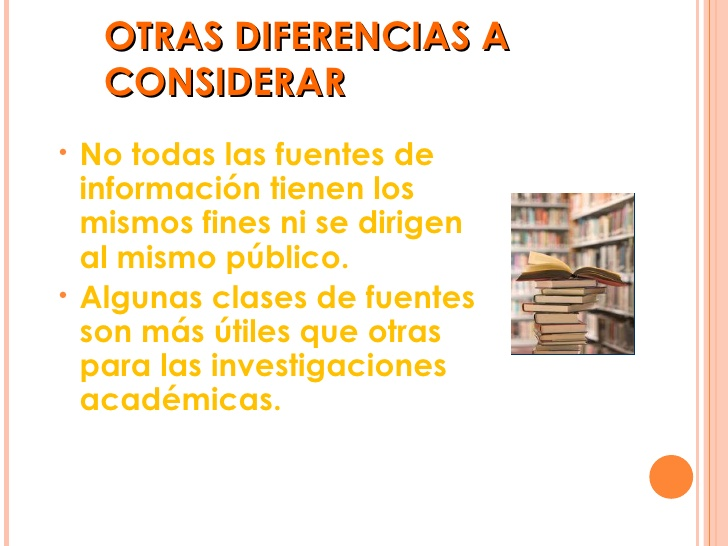 4
Instituto Canadiense Clarac
(5i13)
¿Cómo hacer una Infografía?
Decidir el tipo de presentación: digital o impreso
Seleccionar imágenes, datos estadísticos, gráficos, etc.
Hacer un bosquejo
Elegir las herramientas necesarias para elaborarlo
5
6
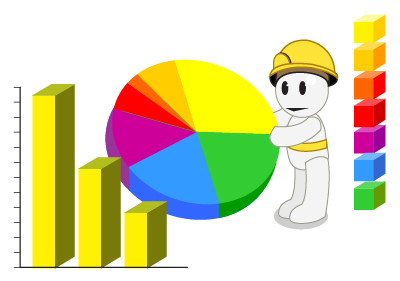 7
8
Instituto Canadiense Clarac
(5i14)
Infografía
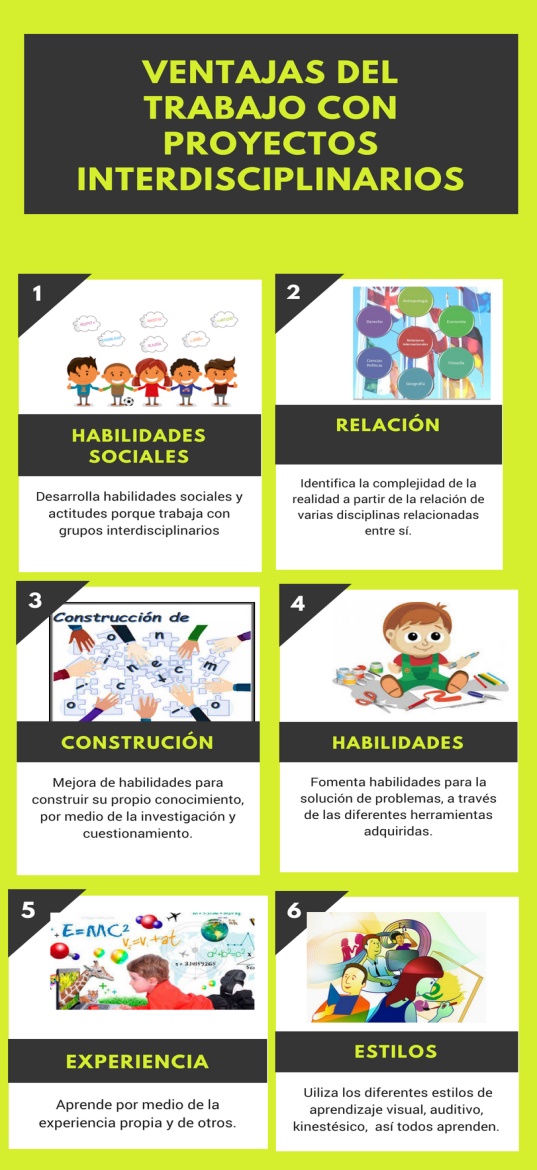 Instituto Canadiense Clarac
(5i15)
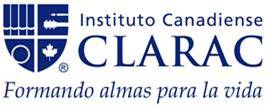 Reflexiones Personales
(5i15)
ESTELITA
La experiencia del trabajo interdisciplinario de conexiones representa grandes ventajas, cuyo objetivo consiste en  desarrollar las  habilidades sociales y actitudinales del estudiante esto se da por medio del trabajo en equipo, así mismo mejora las habilidades para construir su propio conocimiento por medio de la investigación, reflexión y conocimiento.
Esta forma de trabajo va ayudar al estudiante a tener un enfoque pedagógico-didáctico y metodológico, ya que es una de las barreras de aprendizaje que enfrentan en la actualidad.
Lo cierto es que los profesores involucrados deben de tener una buena coordinación en programas y temas que  enlacen perfectamente en el proyecto con las disciplinas involucradas, para así concluir en tiempo y forma con el objetivo.
(5i15)
ANDREA
El trabajo interdisciplinario nos brinda a docentes y alumnos, una maravillosa oportunidad para enriquecer nuestros conocimientos por la interrelación entre las disciplinas, pero también nos permite fortalecer nuestras habilidades sociales.
(5i15)
TANIA
El trabajo interdisciplinario es fructífero en cuanto al desarrollo del conocimiento, pero también a las habilidades sociales que se ponen en juego, como la negociación, tolerancia, comunicación, establecer acuerdos, organización y coordinación de tiempos, ideas y la concreción de éstas. 
Me pareció un buen ejercicio y proceso entre los docentes, ya que es justo lo que pedimos a los alumnos, partiendo de esto considero que es trabajar con congruencia para formar estudiantes a través del ejemplo,  del propio aprendizaje y desarrollo de habilidades docentes.
(5i15)
HIRAM
Mis dificultades para la construcción del proyecto fueron:  tratar de utilizar un lenguaje en común con miembros del equipo, además de dejar de prescindir de metodologías y enfoques disciplinares propios.